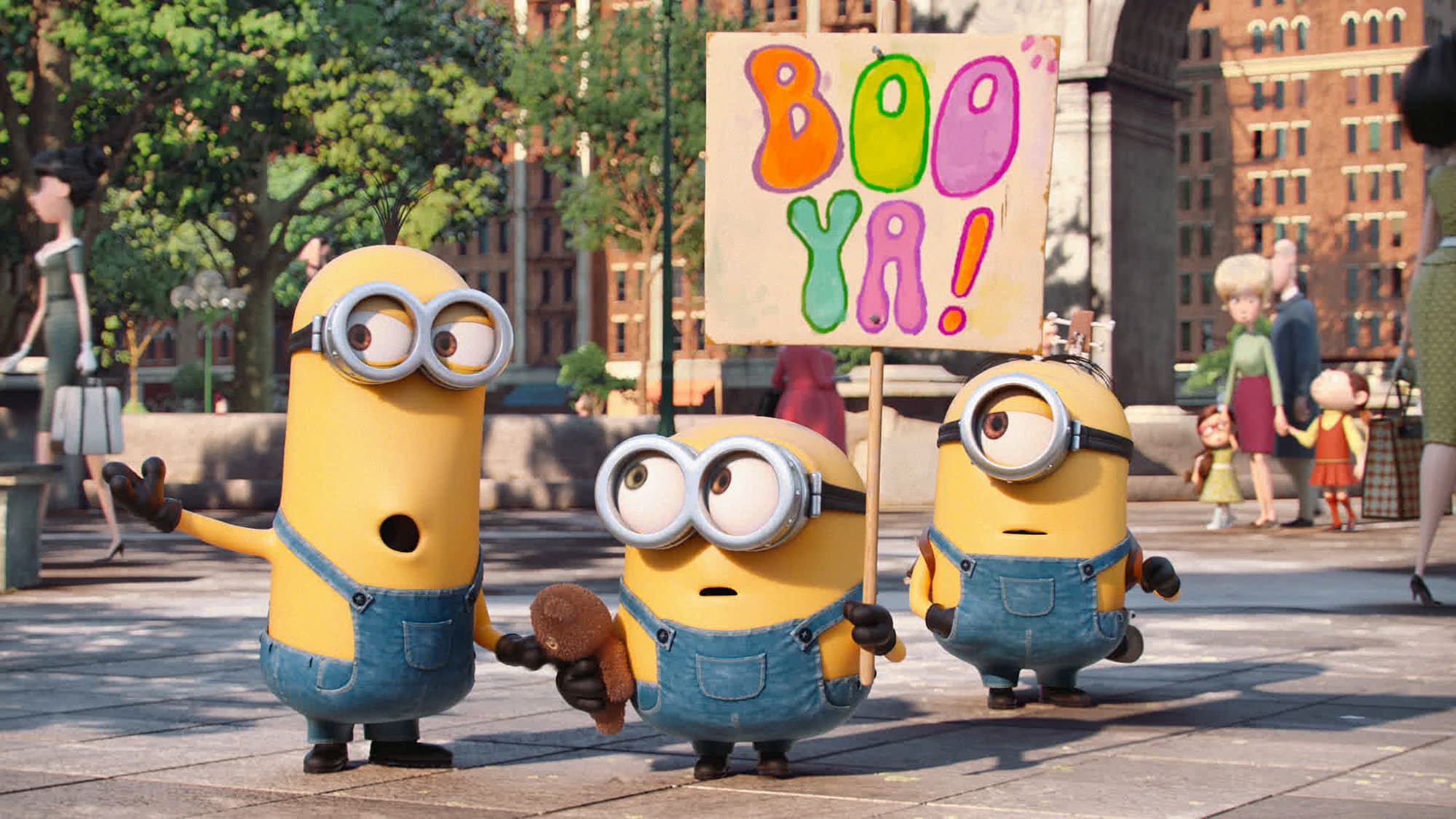 BORA
LÁ!
Mazé!
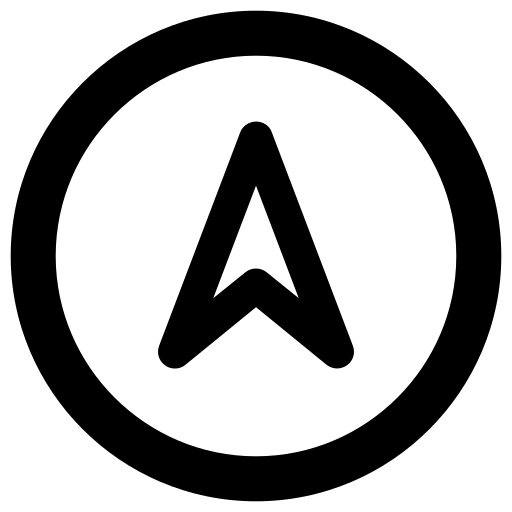 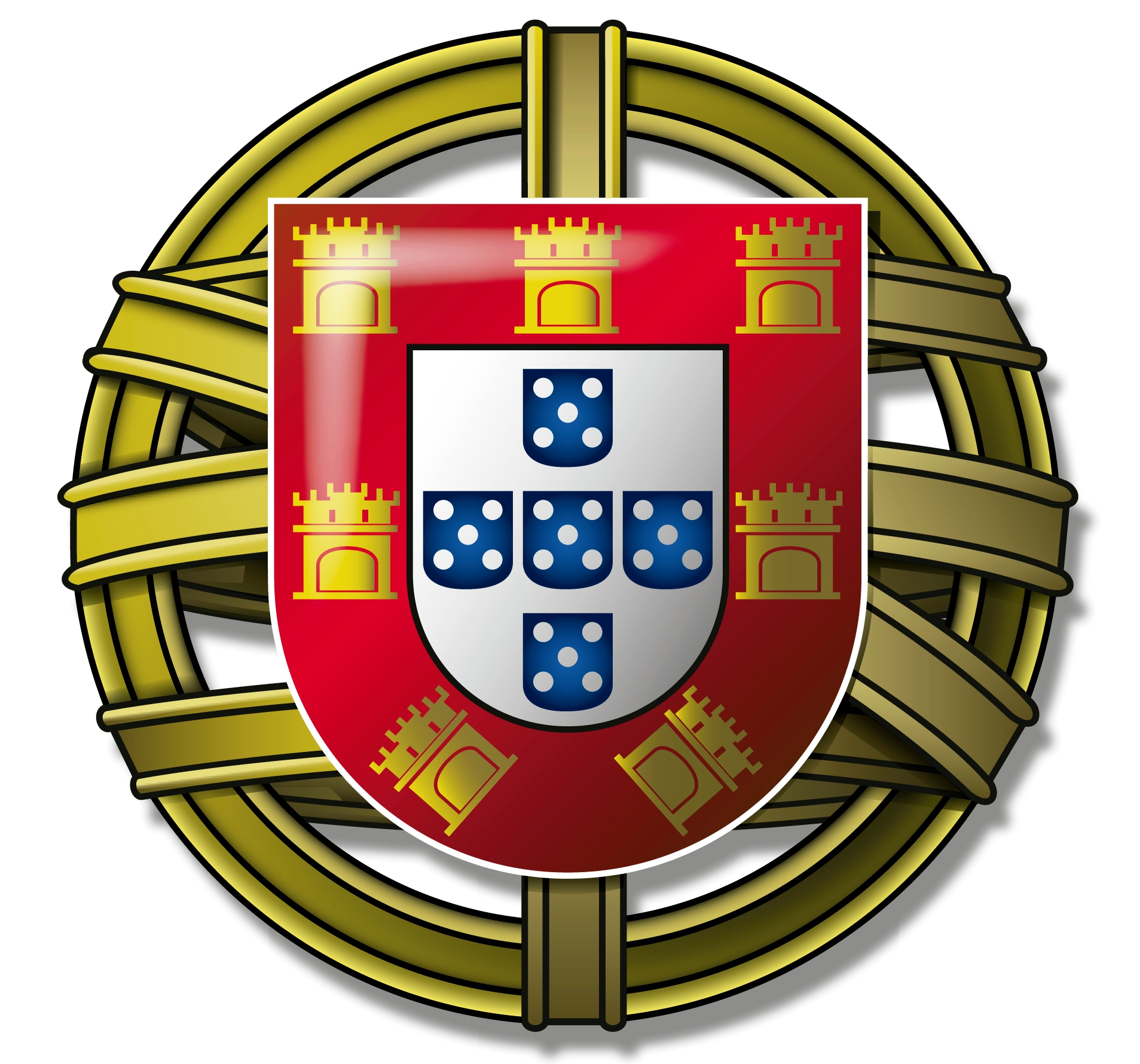 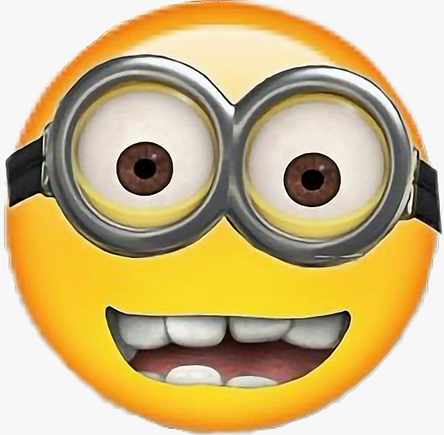 VAMOS CONHECER
PARANHOS NOS ÚLTIMOS 130 ANOS?

VENHAM COMIGO!!!
TEMA: 3. OS ESPAÇOS ORGANIZADOS PELA POPULAÇÃO 
Subtema: 3.2. As áreas urbanas: dinâmicas internas
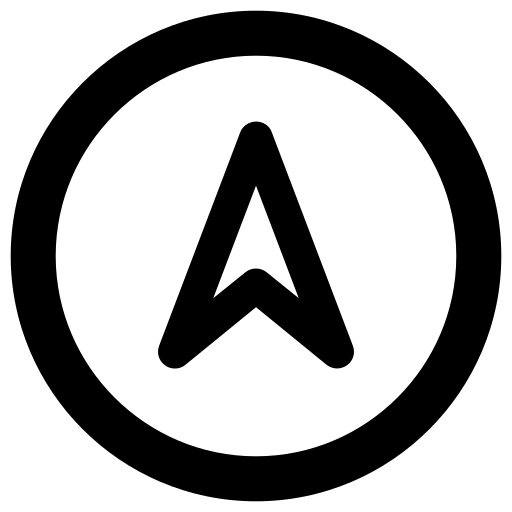 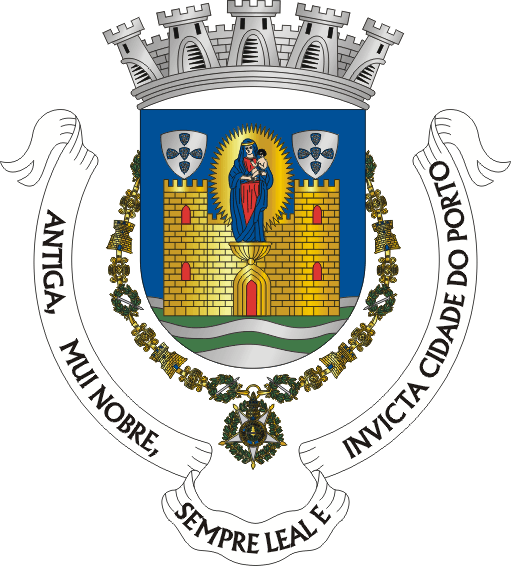 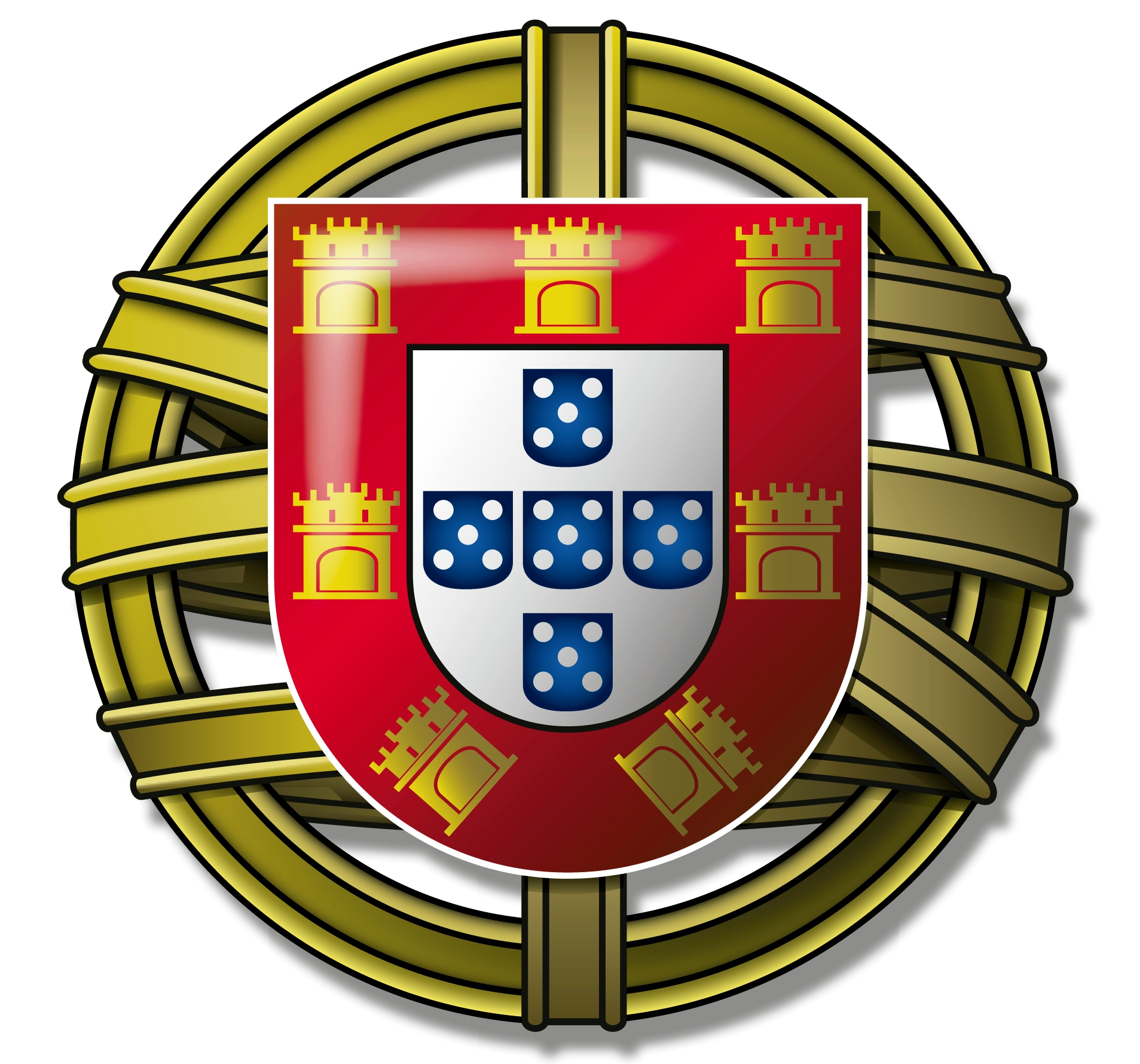 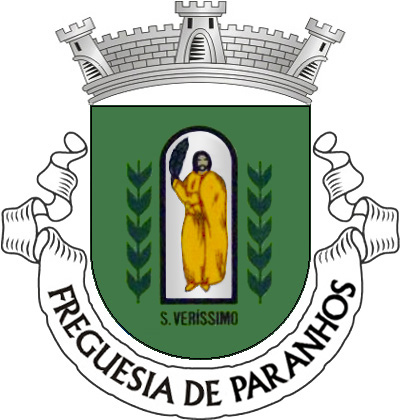 FIG. 1 Armas da Cidade do Porto e da Freguesia de Paranhos.
(as armas do concelho são de 1940; Paranhos pertence ao Porto desde 1837, antes pertencia à Maia)
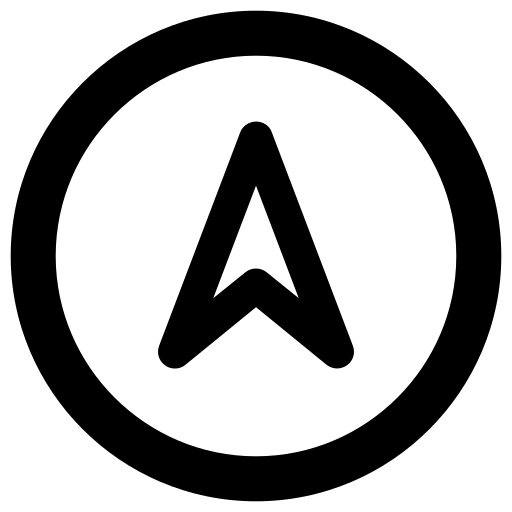 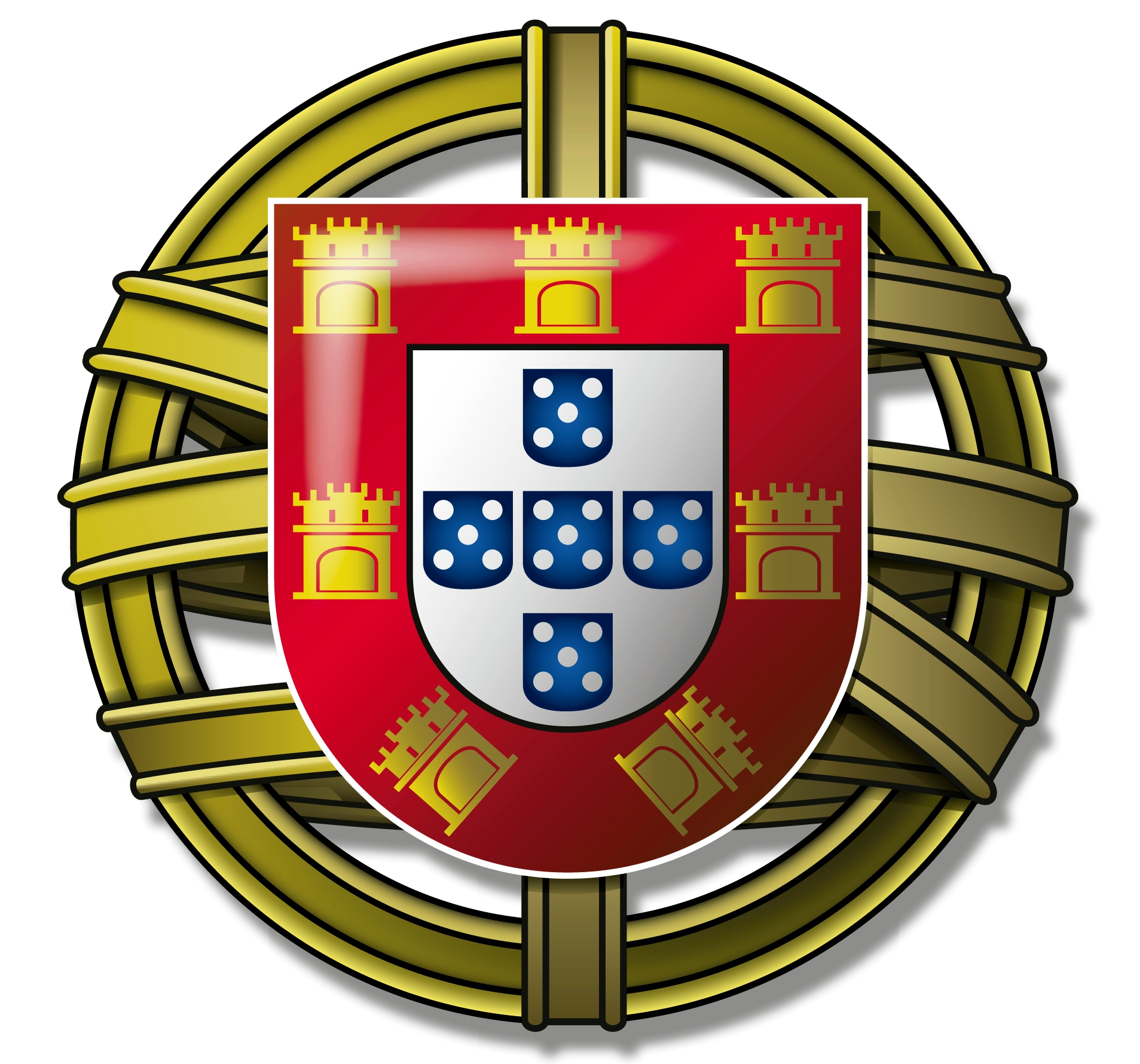 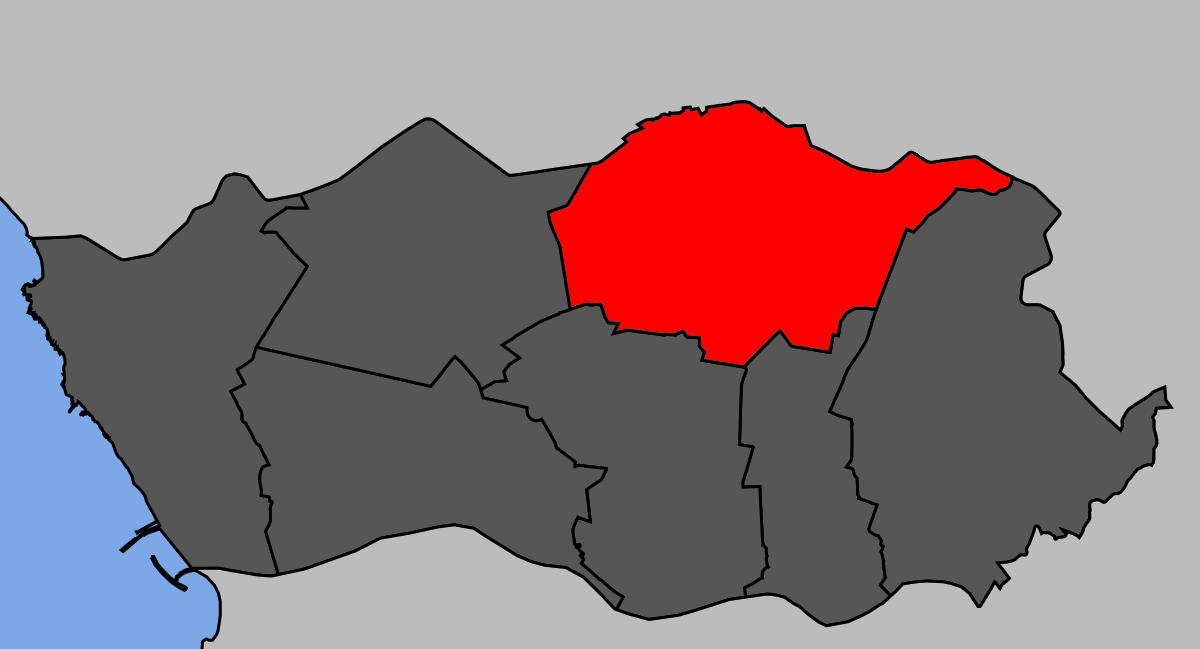 MATOSINHOS
GONDOMAR
MAIA
RAMALDE
PARANHOS
ALDOAR, FOZ DO DOURO E NEVOGILDE
CEDOFEITA, STO. ILDE-FONSO, SÉ, MIRAGAIA, S. NICOLAU E VITÓRIA
CAMPANHÃ
LORDELO DO OURO E MASSARELOS
BONFIM
GONDOMAR
VILA NOVA DE GAIA
FIG. 2 Divisão administrativa da Cidade do Porto (desde 2015).
(das sete freguesias resultantes da última reforma administrativa, três correspondem a União de Freguesias)
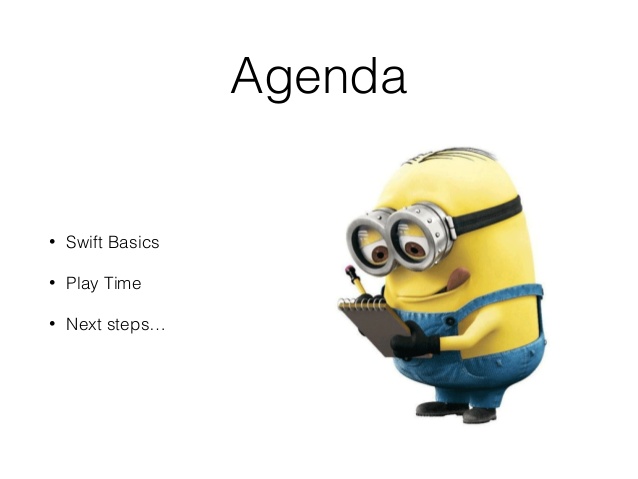 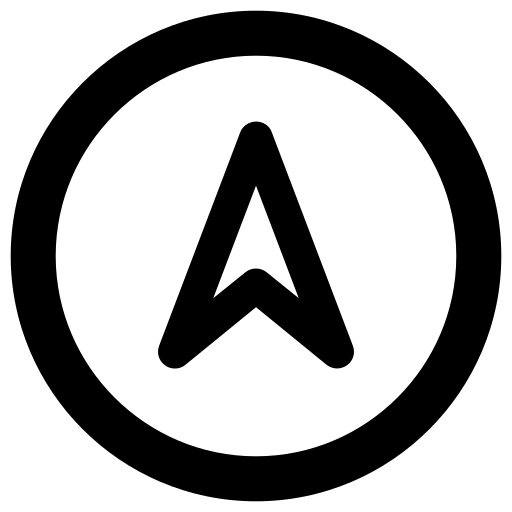 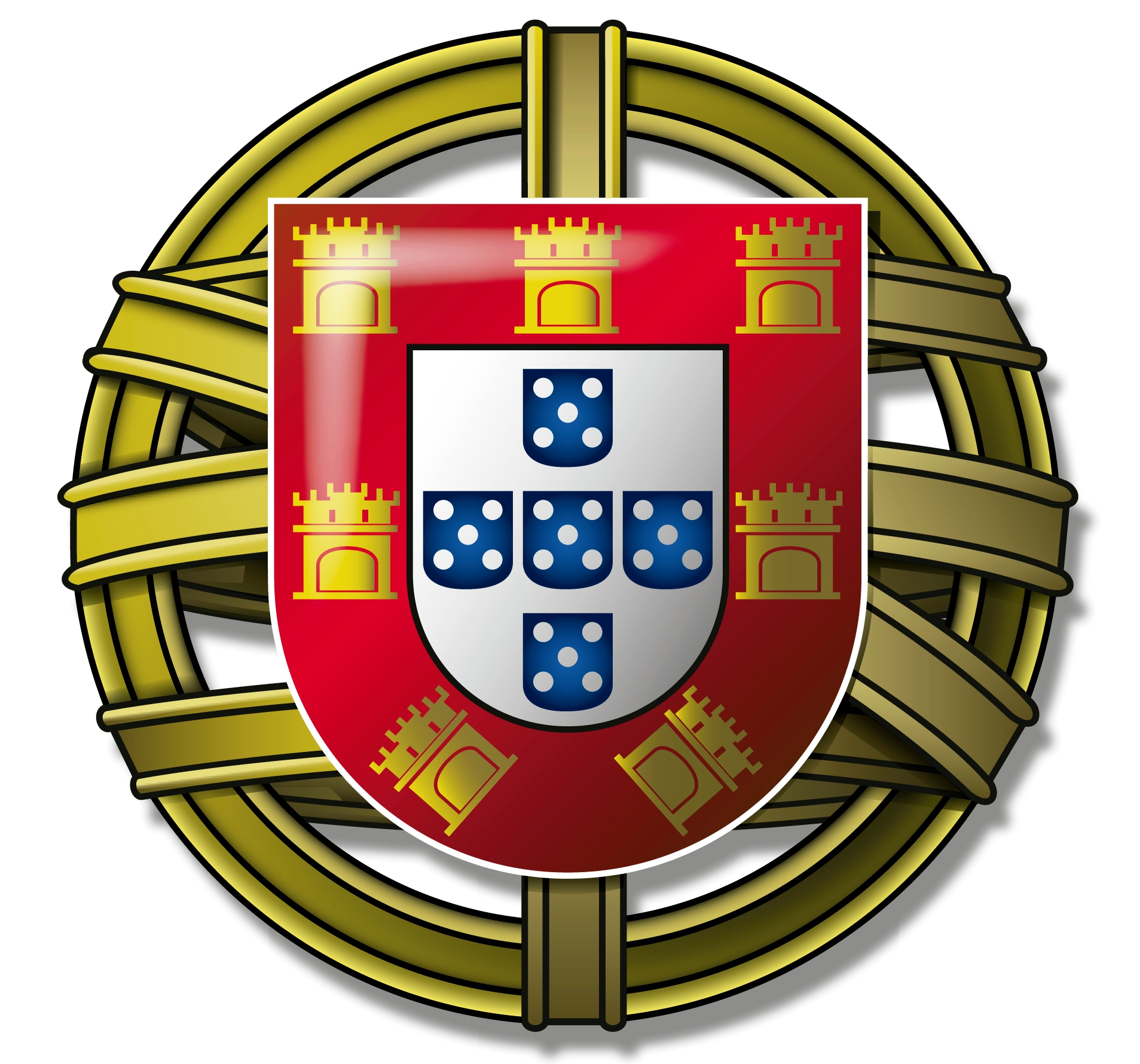 QUE SERVIÇOS HÁ EM PARANHOS?

1. Serviços Administrativos:

2. Serviços de Lazer:

3. Serviços de Ensino Básico e Secundário:

4. Serviços de Ensino Superior:

5. Serviços de Saúde:

6. Serviços de Transporte:

7. Entre outros:
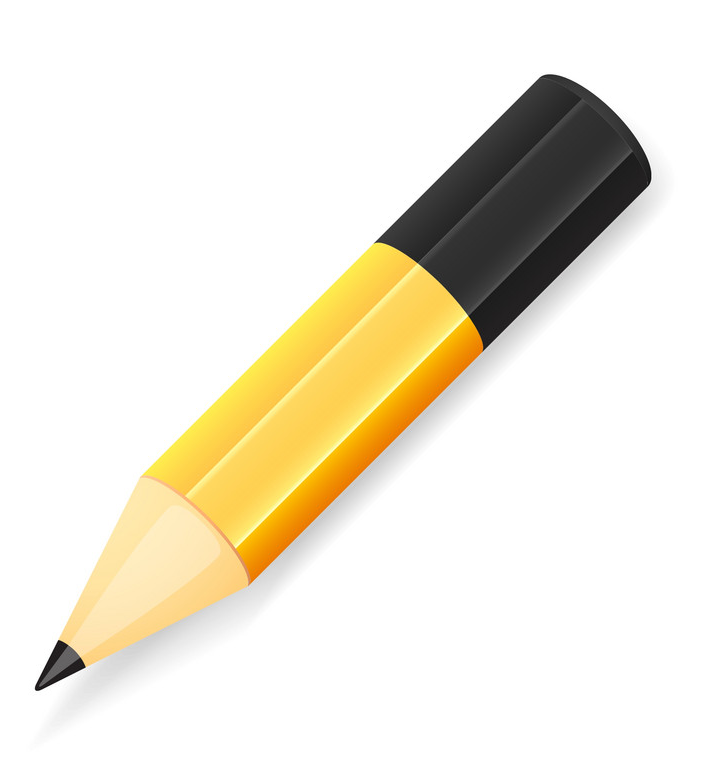 FIG. 3 Antes de avançar com a matéria, temos de fazer 
uma lista de verificações dos serviços que temos em Paranhos!
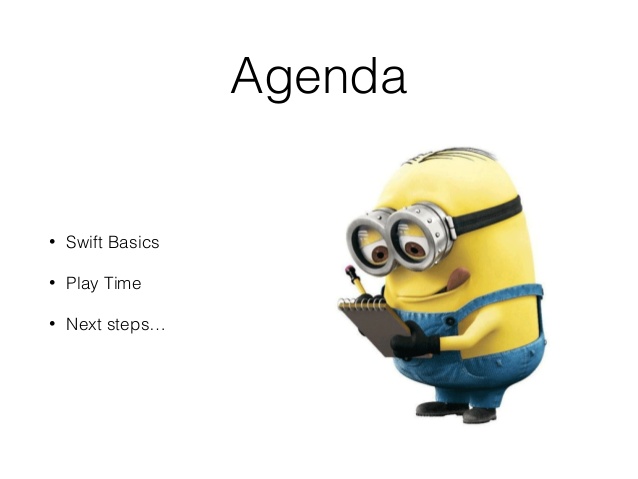 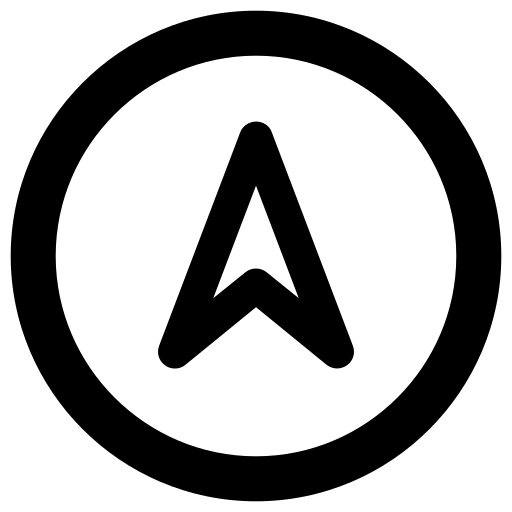 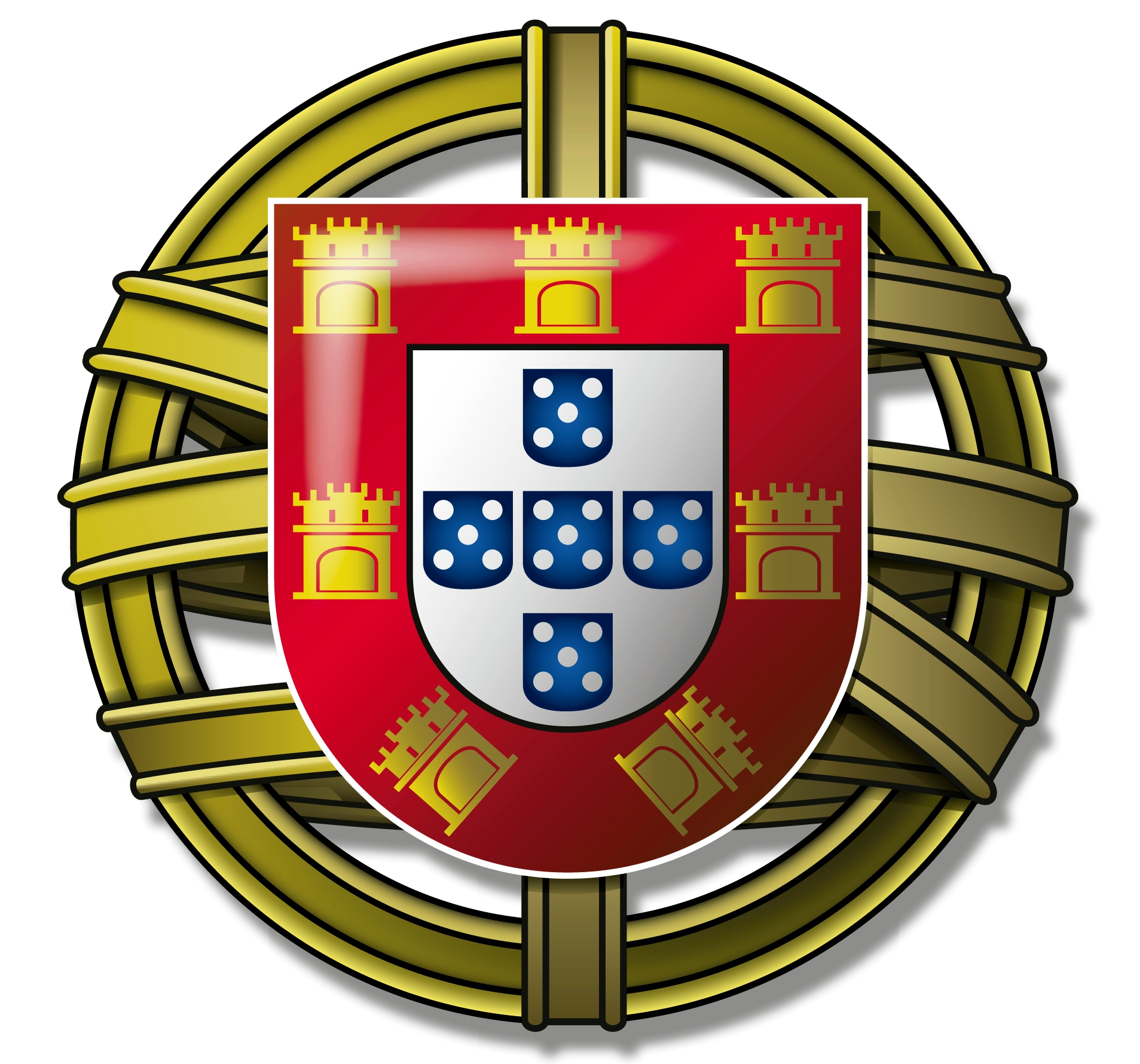 QUE SERVIÇOS HÁ EM PARANHOS?

1. Serviços Administrativos:
Junta de Freguesia
2. Serviços de Lazer:
Clubes Desportivos, Ginásios…
3. Serviços de Ensino Básico e Secundário:
Escolas António Nobre, Eugénio de Andrade…
4. Serviços de Ensino Superior:
Faculdades de Desporto, Economia, Medicina…
5. Serviços de Saúde:
Hospital de São João, USF, IPO, Clínicas…
6. Serviços de Transporte:
Autocarro, Metropolitano, Táxi / Uber…
7. Entre outros:
Hotéis, Supermercados, Restaurantes, cafés…
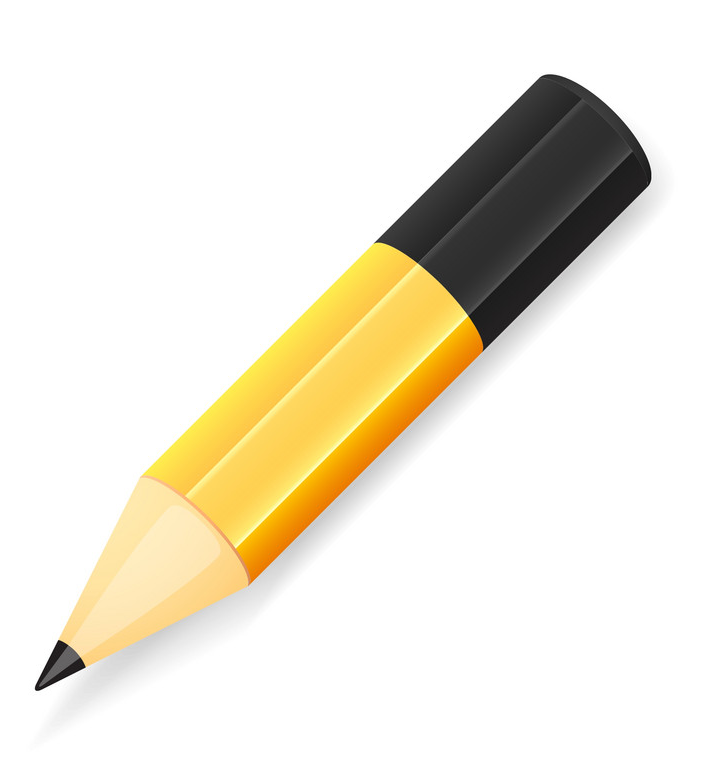 FIG. 3 Antes de avançar com a matéria, temos de fazer 
uma lista de verificações dos serviços que temos em Paranhos!
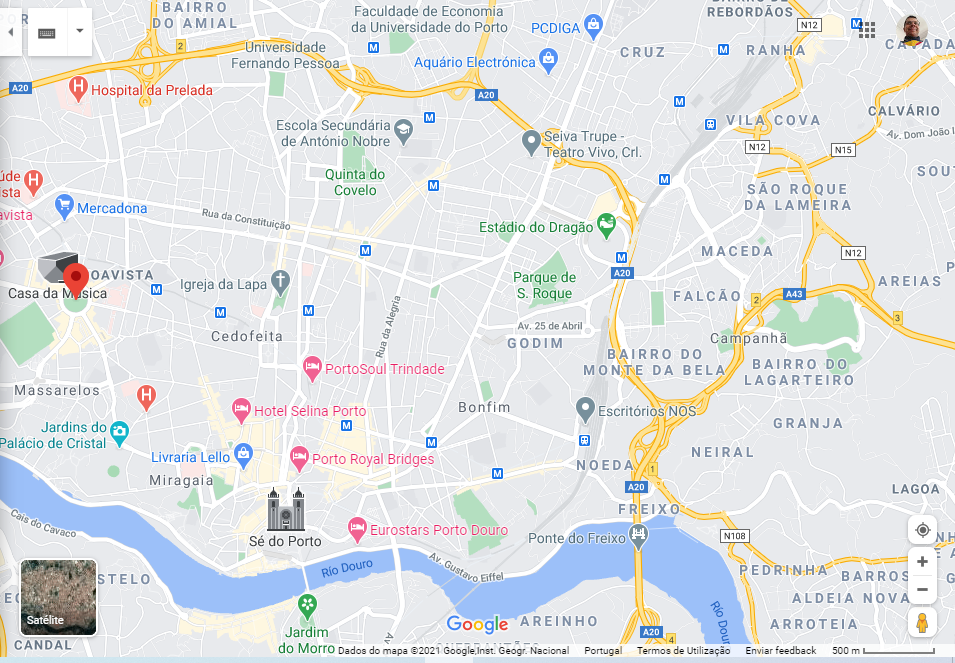 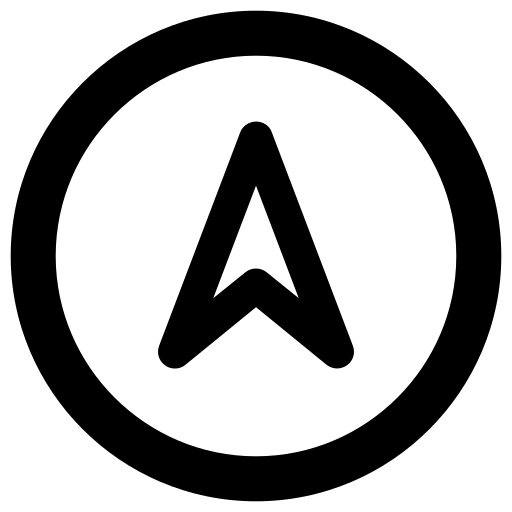 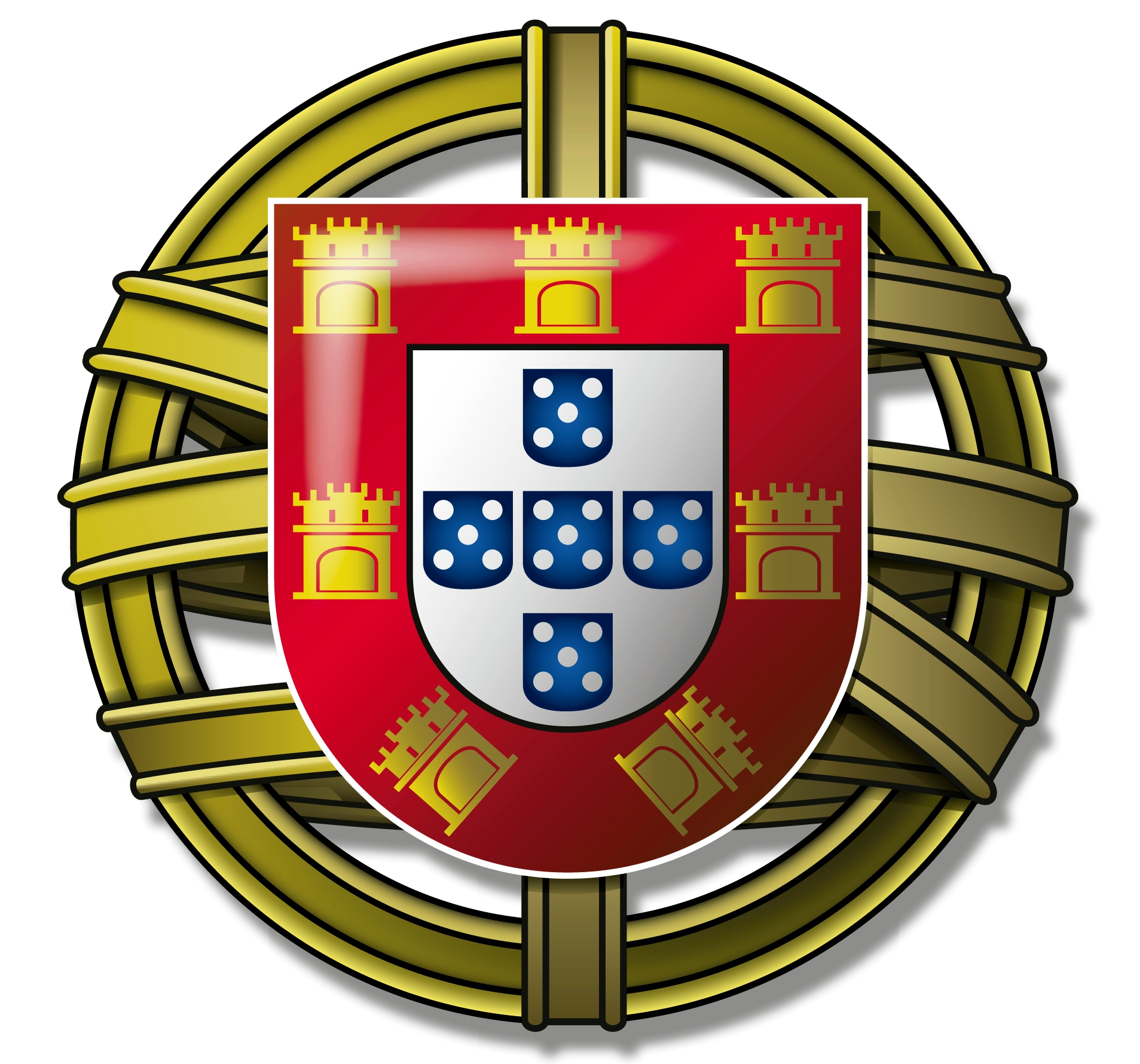 FIG. 4 Localização da Escola António Nobre, em Paranhos, Porto (2021).
(fonte: Google Maps – imagem de cartografia)
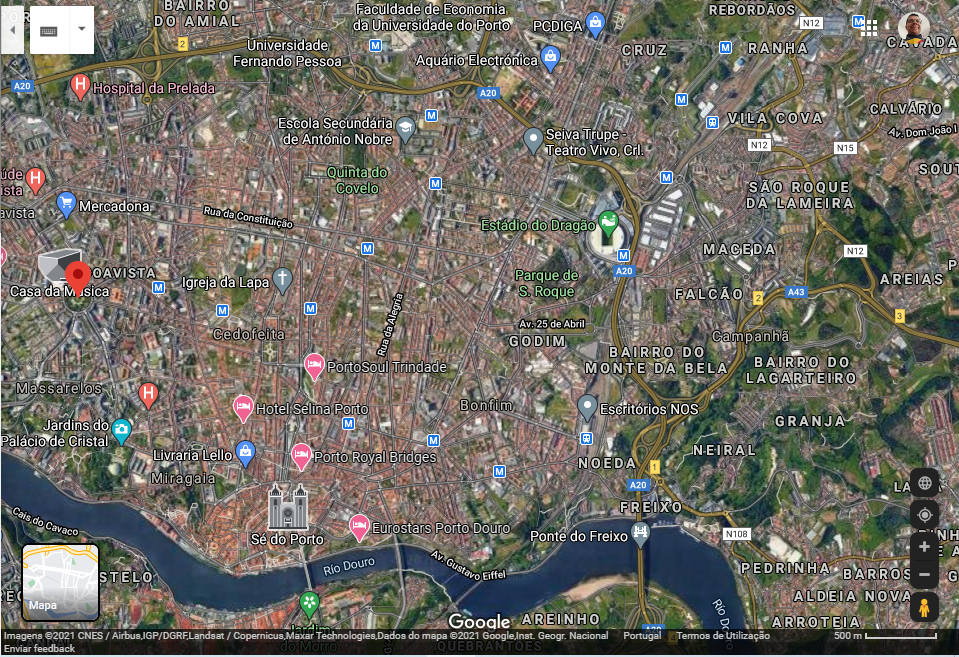 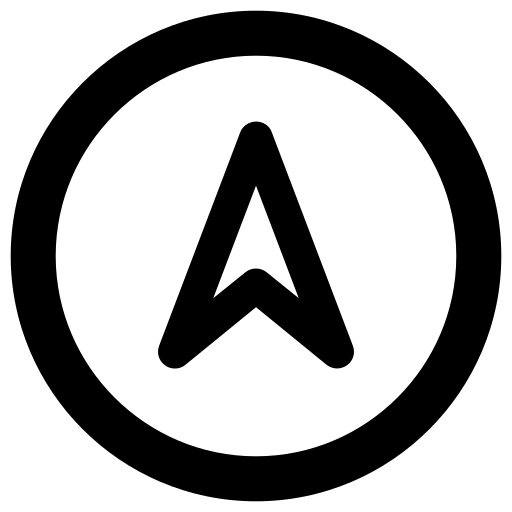 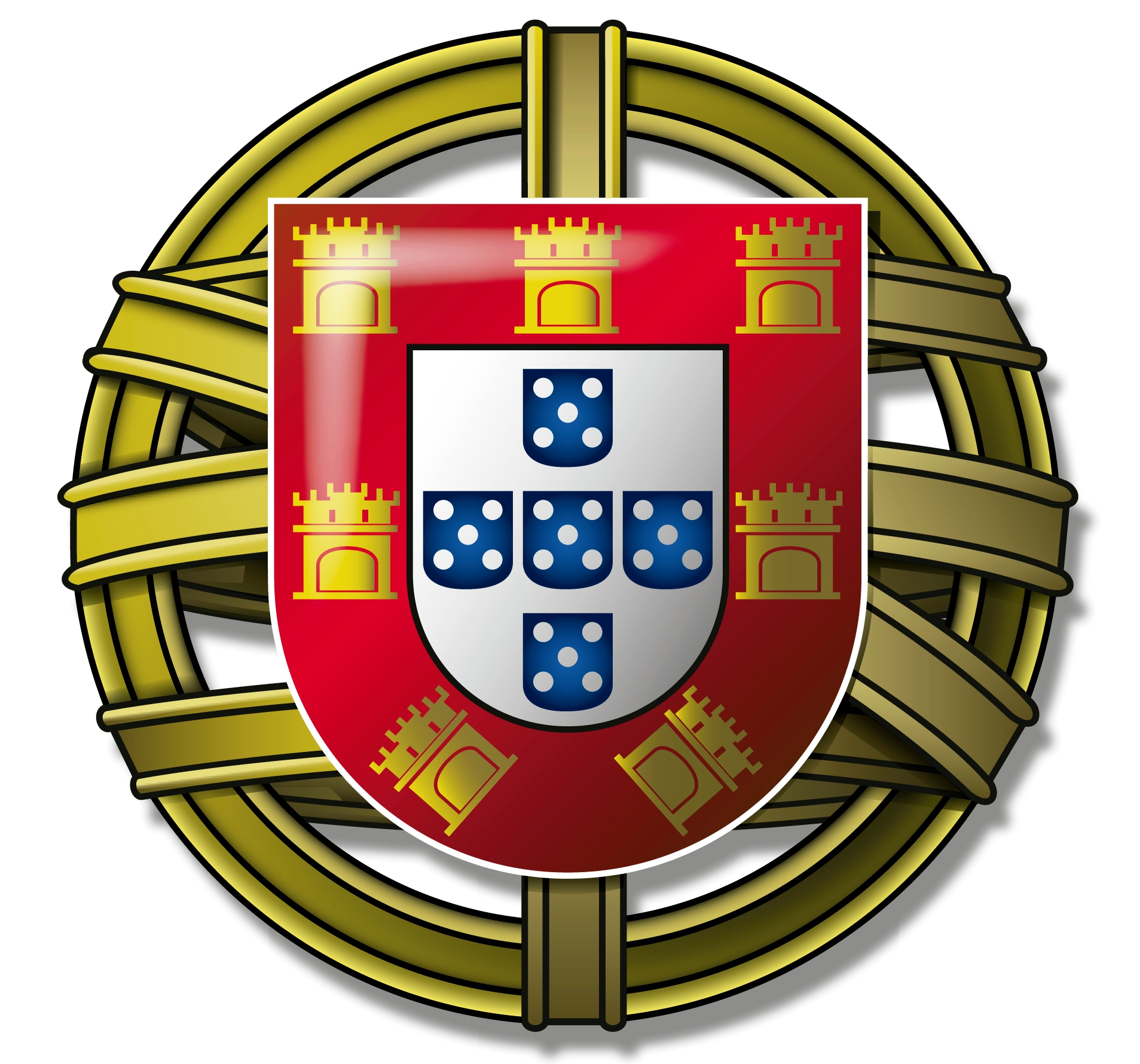 FIG. 5 Localização da Escola António Nobre, em Paranhos, Porto (2021).
(fonte: Google Maps – imagem de satélite)
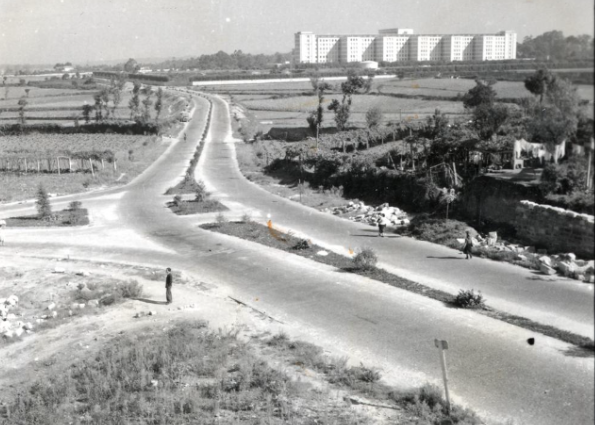 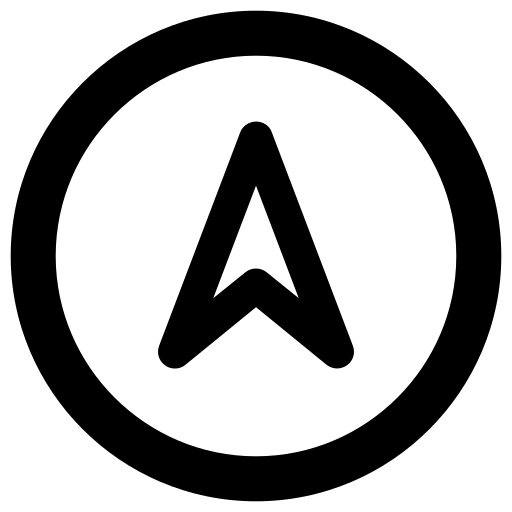 Hospital de São João / Faculdade de Medicina (UP)
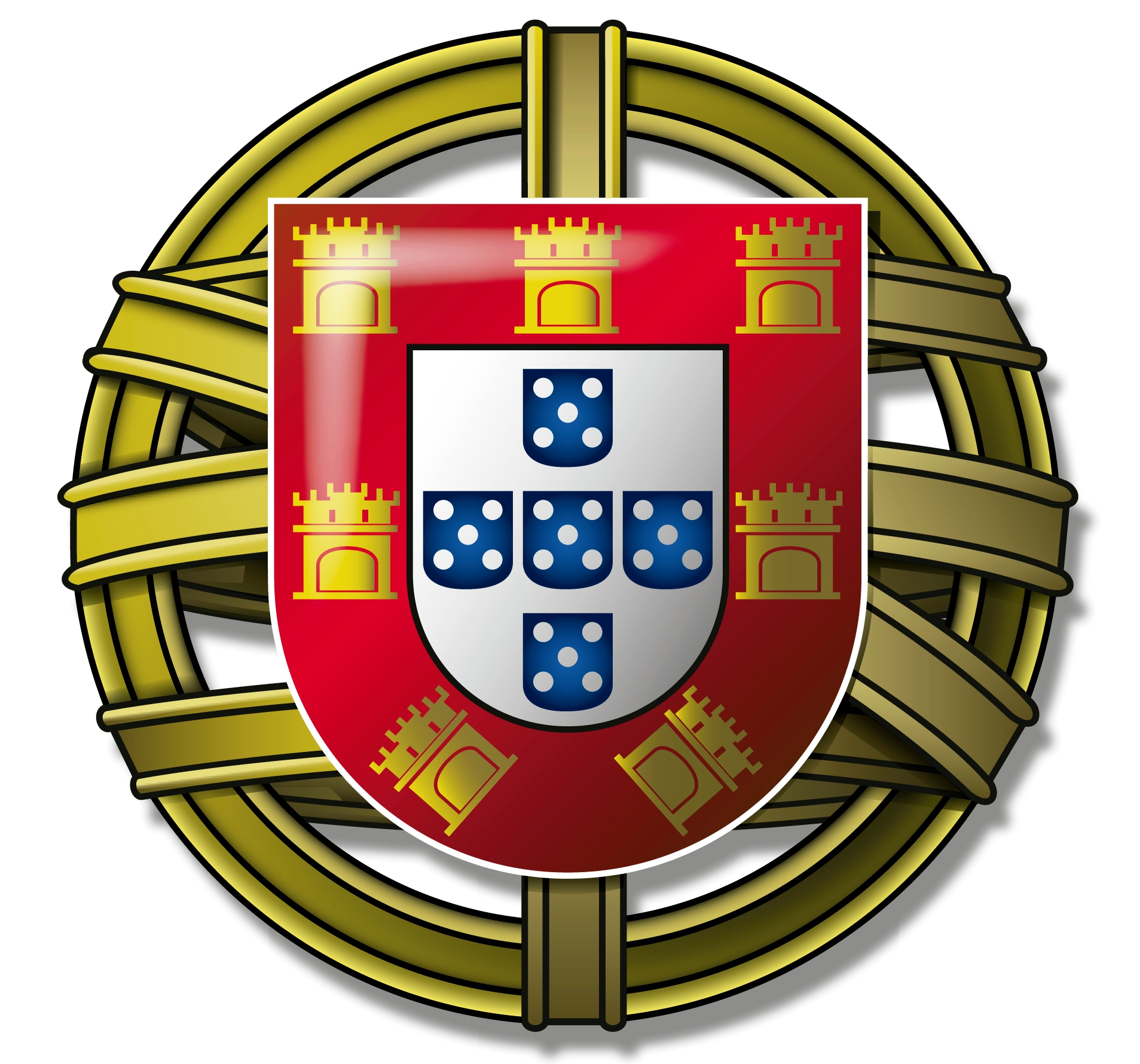 Terrenos do Campus São João
Terrenos do IPO
Terrenos da
Faculdade de Desporto (UP)
Terrenos da
Universidade Portucalense
Terrenos da ESSP (IPP)
Terrenos do ISEP
(IPP)
FIG. 6 Vista da área nas traseiras do Hospital de São João, em Paranhos, Porto (1959-1960).
(fonte: Arquivo Histórico do Porto – http://gisaweb.cm-porto.pt)
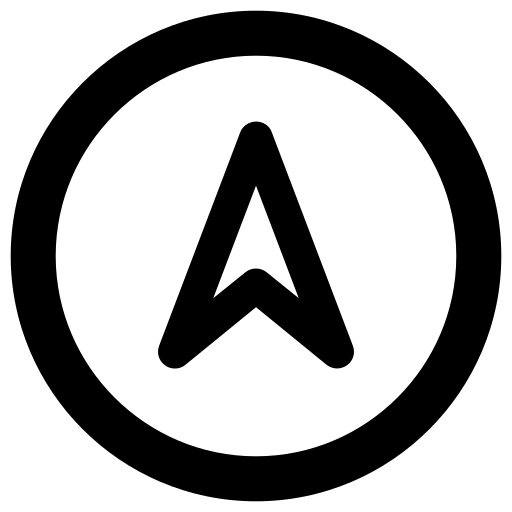 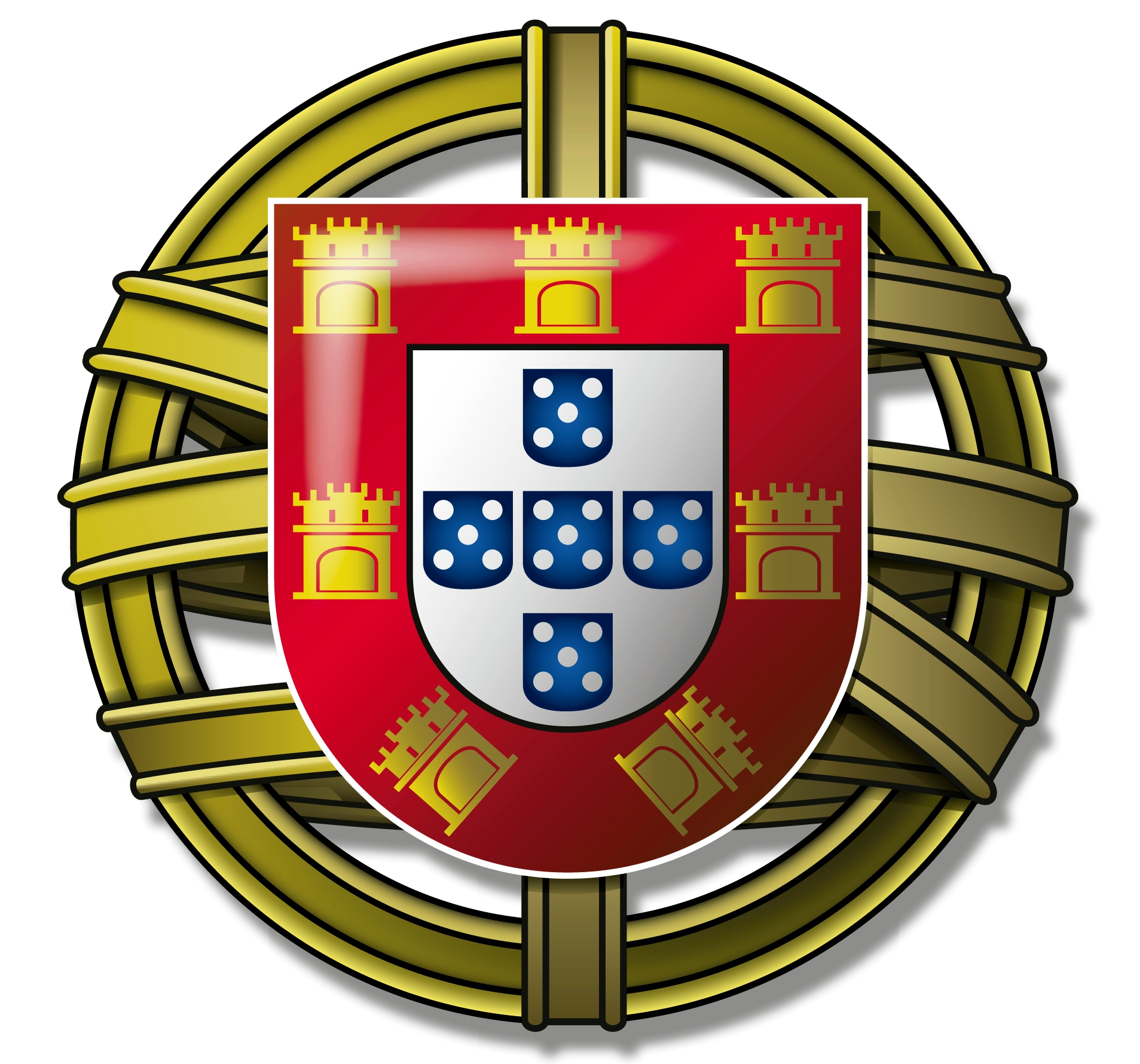 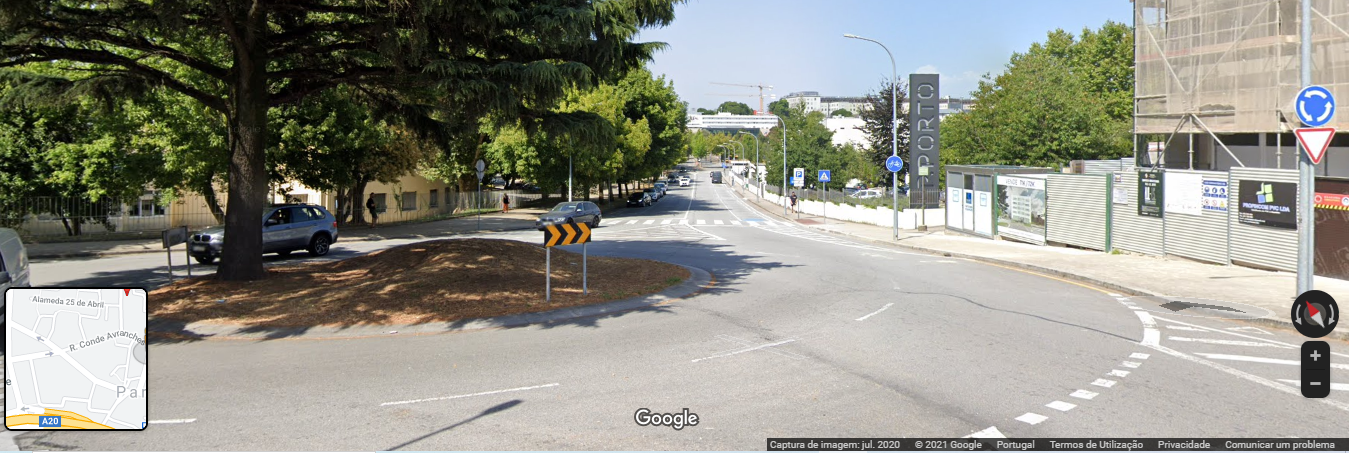 Hospital de São João (SNS) / Faculdade de Medicina (UP)
Campus
 São João
ISEP (Instituto Superior de Engenharia – IPP)
ESSP (Escola Superior 
de Saúde – IPP)
FIG. 7 Vista da área nas traseiras do Hospital de São João, em Paranhos, Porto (2020).
(fonte: Google Street View – captura de imagem)
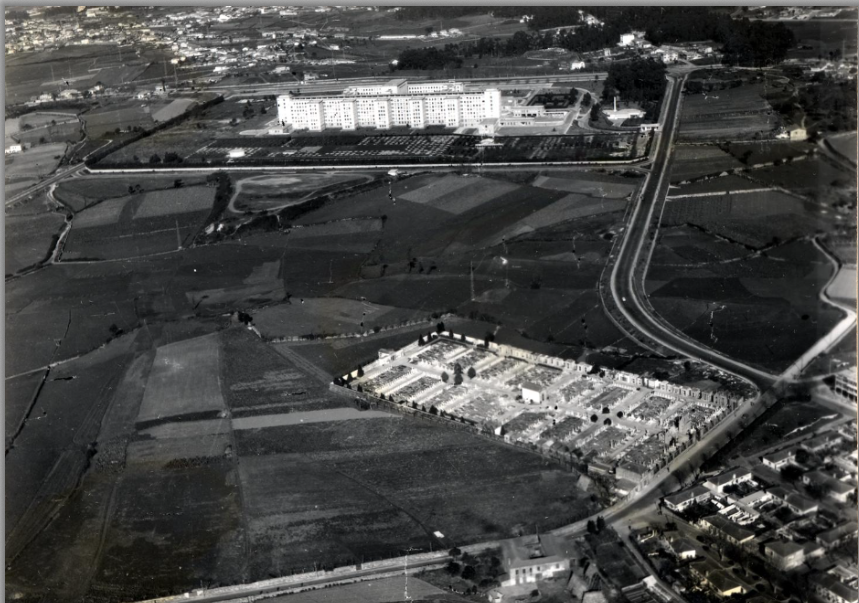 Hospital de São João (SNS) / Faculdade de Medicina (UP)
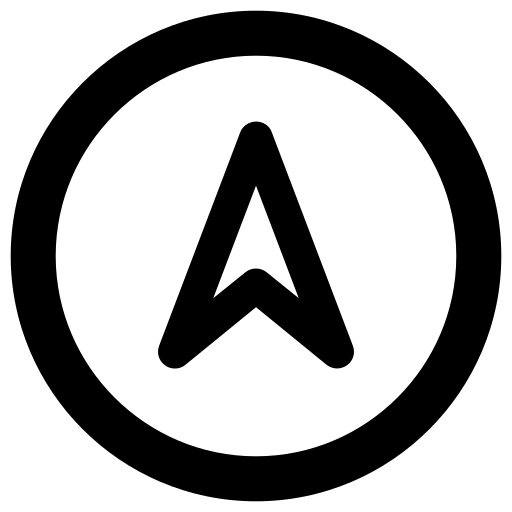 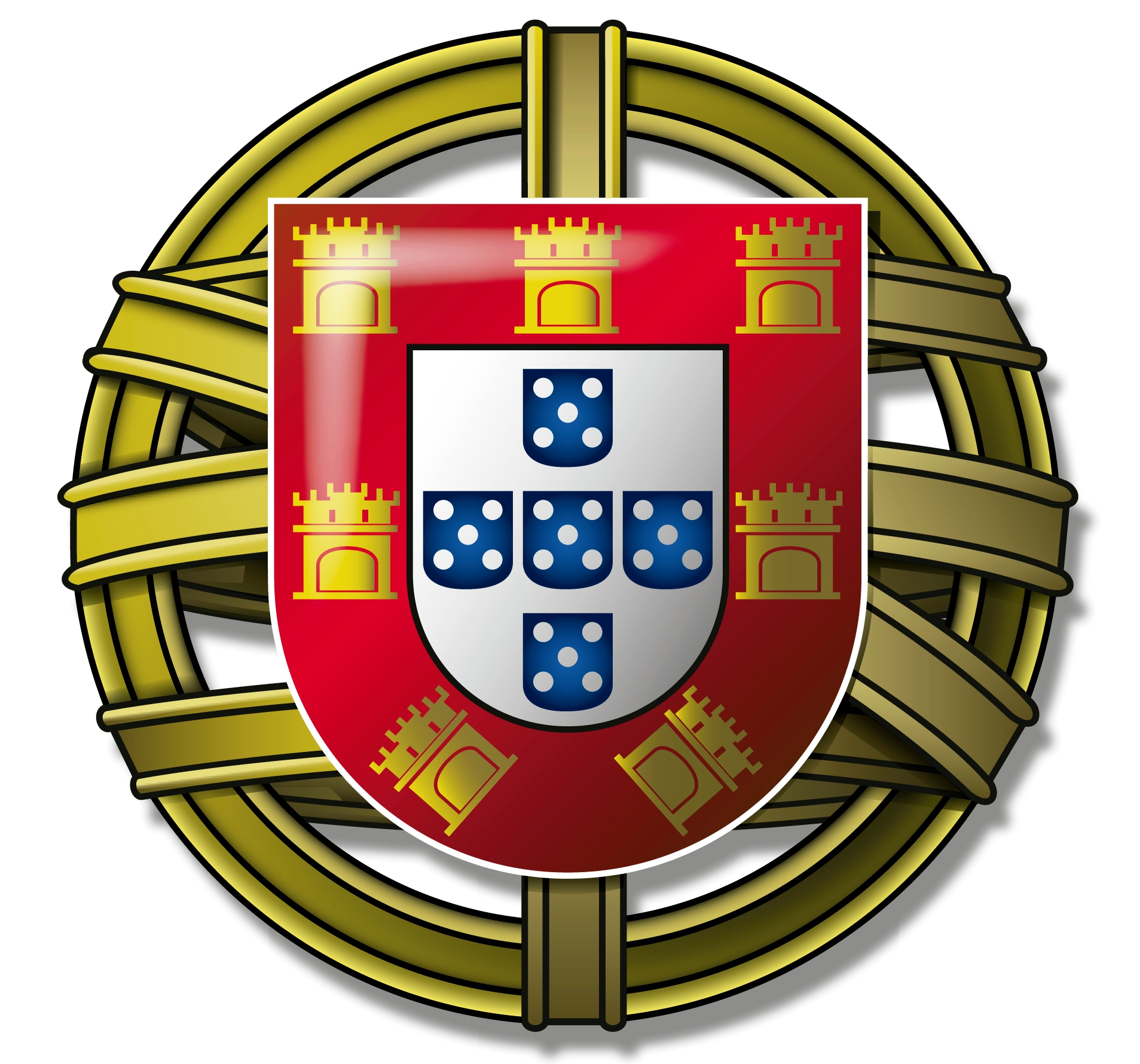 Escola Superior 
de Educação (IPP)
IPO
Universidade Portucalense
Faculdade de Engenharia (UP)
Faculdade de Desporto (UP)
Parque Urbano
ESSP (Escola Superior 
de Saúde – IPP)
Parque Urbano (área de ampliação)
Faculdade de Economia (UP)
I3S (Institutos de Investigação)
Estação de Metro / Polo Universitário
Cemitério de Paranhos (e área de ampliação)
Faculdade de Medicina Dentária (UP)
FIG. 8 Vista aérea do Hospital de São João e arredores, Paranhos, Porto (1962).
(fonte: Arquivo Histórico do Porto – http://gisaweb.cm-porto.pt)
Hospital de São João (SNS) / Faculdade de Medicina (UP)
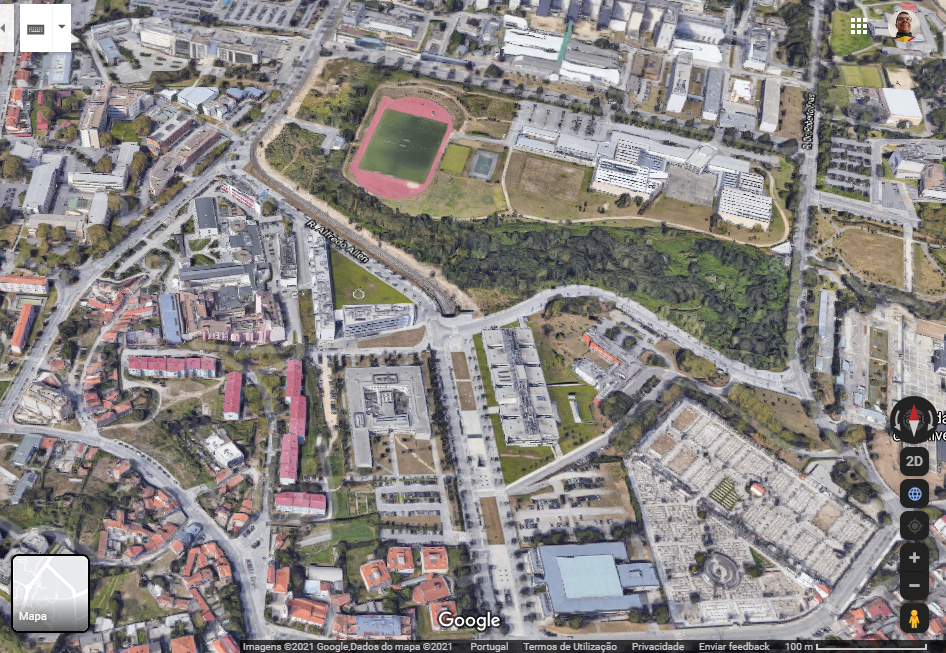 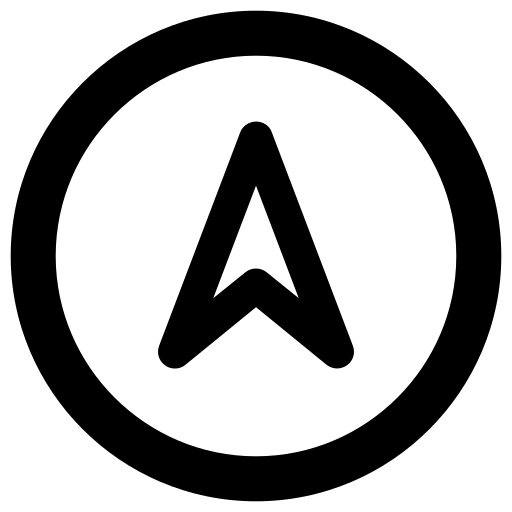 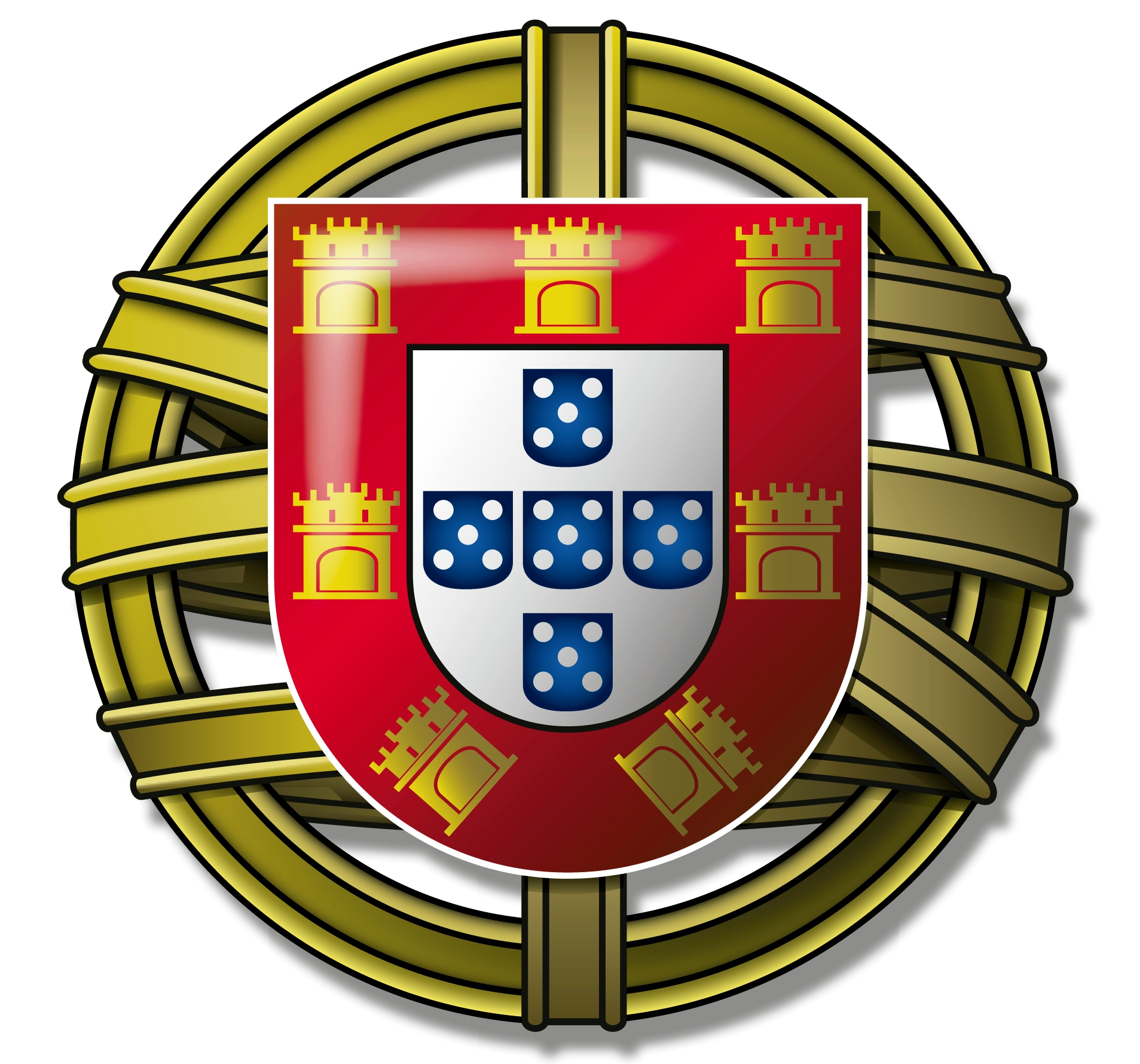 IPO
ESEP (IPP)
Universidade Portucalense
Faculdade de Desporto (UP)
FEUP
ISEP 
(IPP)
Parque 
Urbano
ESSP 
(IPP)
Parque Urbano 
(área de ampliação)
Faculdade 
de Economia 
(UP)
I3S (Institutos de Investigação)
Faculdade de 
Psicologia 
(UP)
Estação de Metro / Polo Universitário
Cemitério de 
Paranhos
Faculdade  
de Medicina 
Dentária (UP)
FIG. 9 Vista aérea do Hospital de São João e arredores, Paranhos, Porto (2021).
(fonte: Google Street View – captura de imagem)
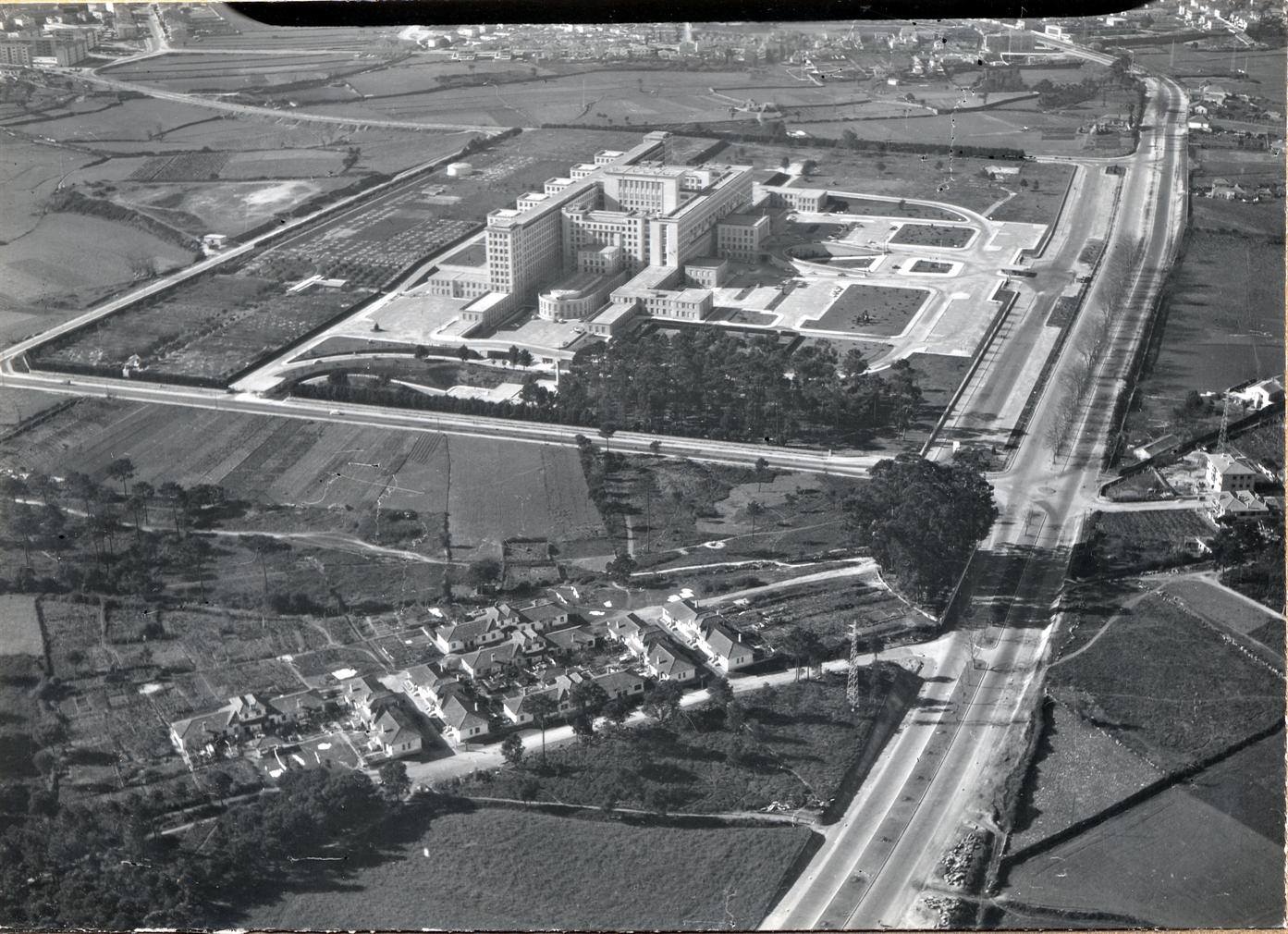 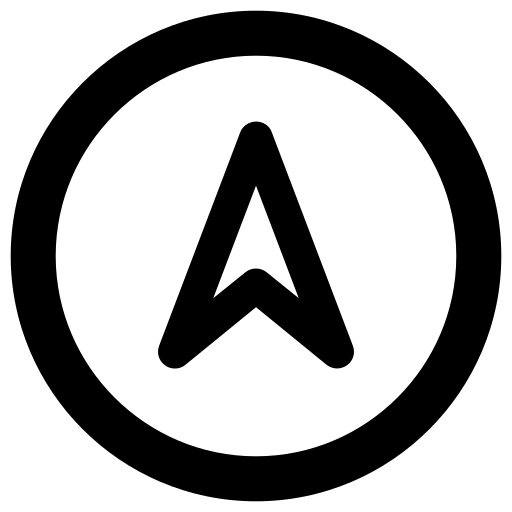 Universidade Portucalense
ISEP (IPP)
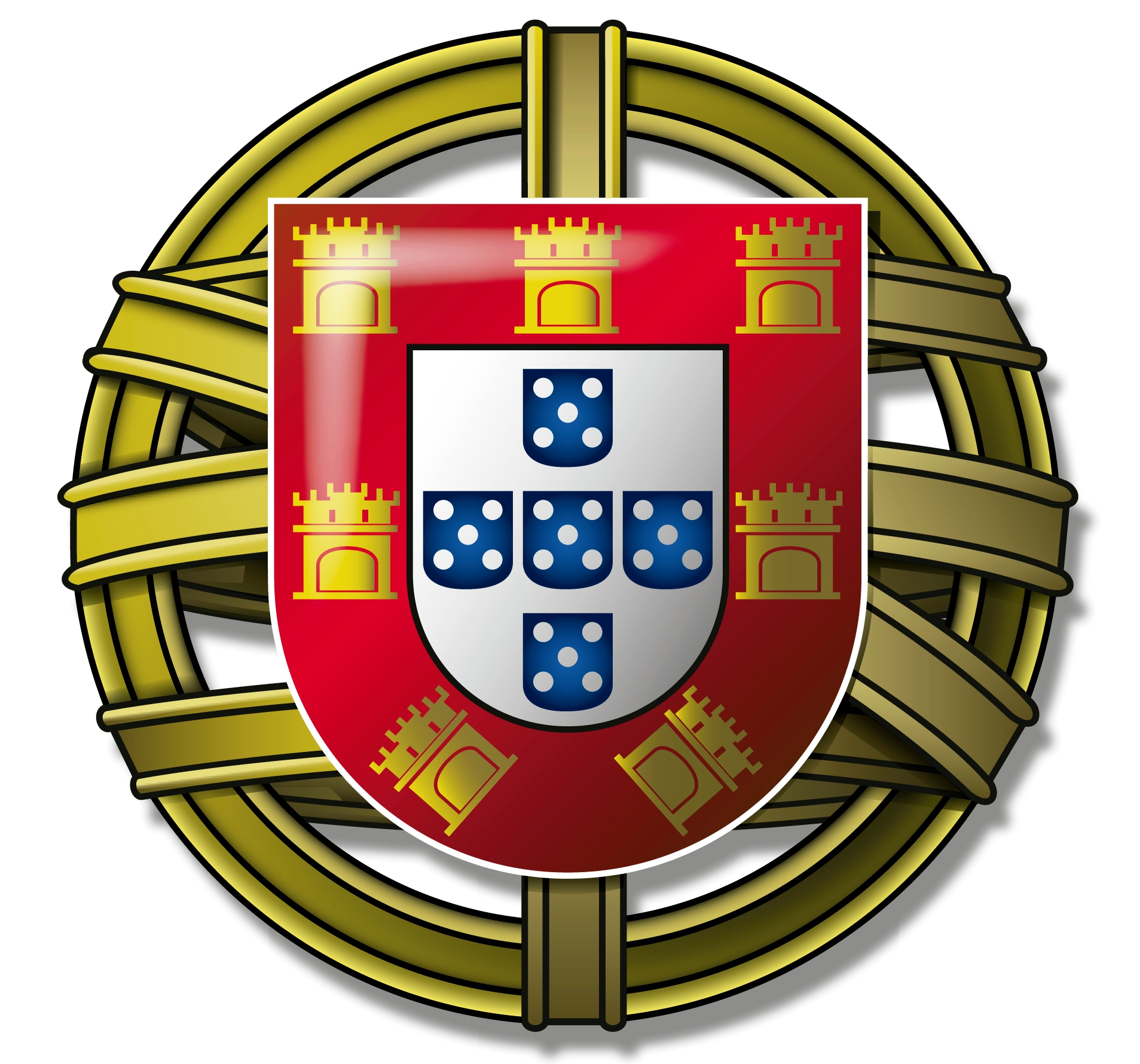 ESSP (IPP)
IPO
Faculdade de 
Desporto
(UP)
Estrada da Circunvalação
Hospital de São João (SNS) / Faculdade de Medicina (UP)
Faculdade de 
Engenharia (UP)
ESEP (IPP)
Bairro da Fábrica 
da Areosa
FIG. 10 Vista aérea do Hospital de São João e arredores, Paranhos, Porto (1963).
(fonte: Arquivo Histórico do Porto – http://gisaweb.cm-porto.pt)
IPO
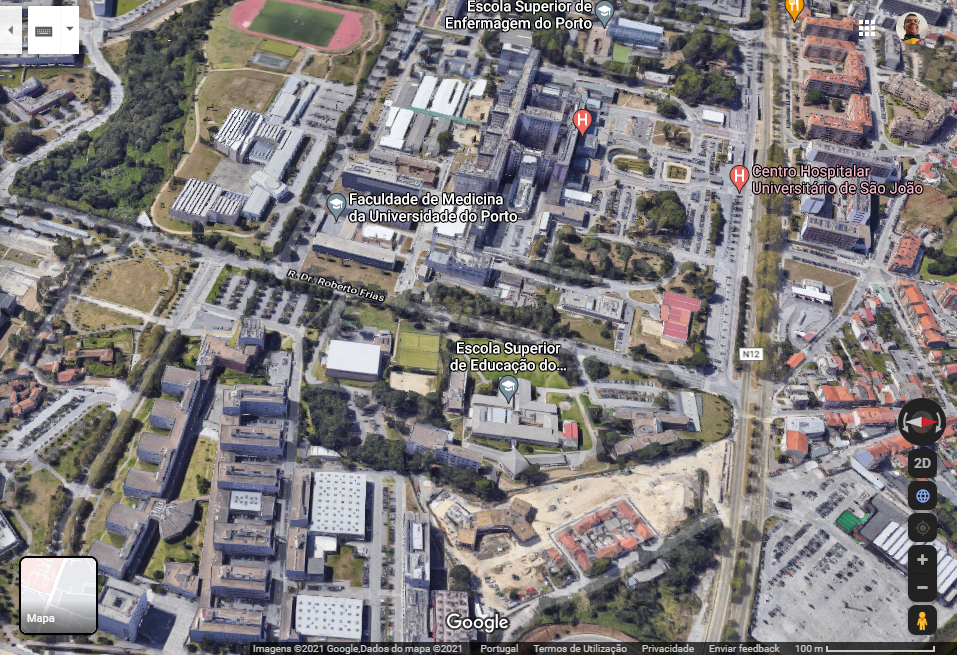 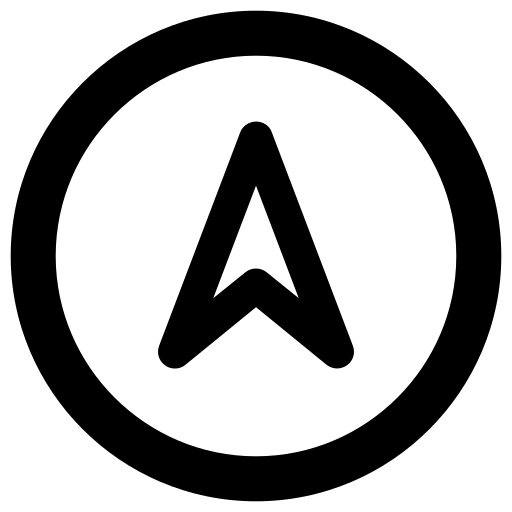 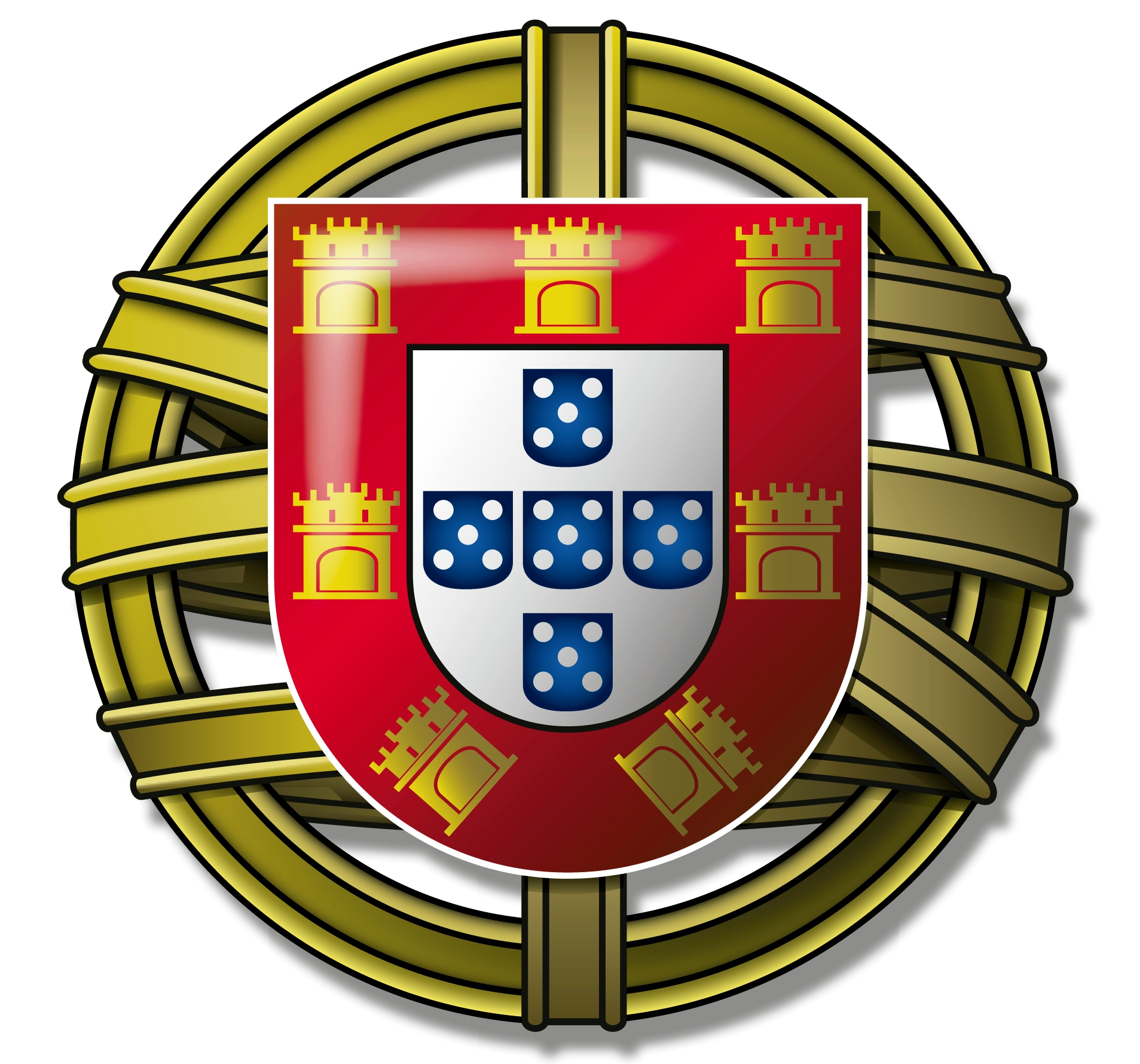 Parque 
Urbano 
(área de 
ampliação)
Faculdade 
de Desporto 
(UP)
I3S
Hospital de São João (SNS) / Faculdade de Medicina (UP)
FEP
Parque 
Urbano
ESEP (IPP)
Faculdade de Engenharia (UP)
Bairro da Fábrica 
da Areosa
FIG. 11 Vista aérea do Hospital de São João e arredores, Paranhos, Porto (2021).
(fonte: Google Street View – captura de imagem)
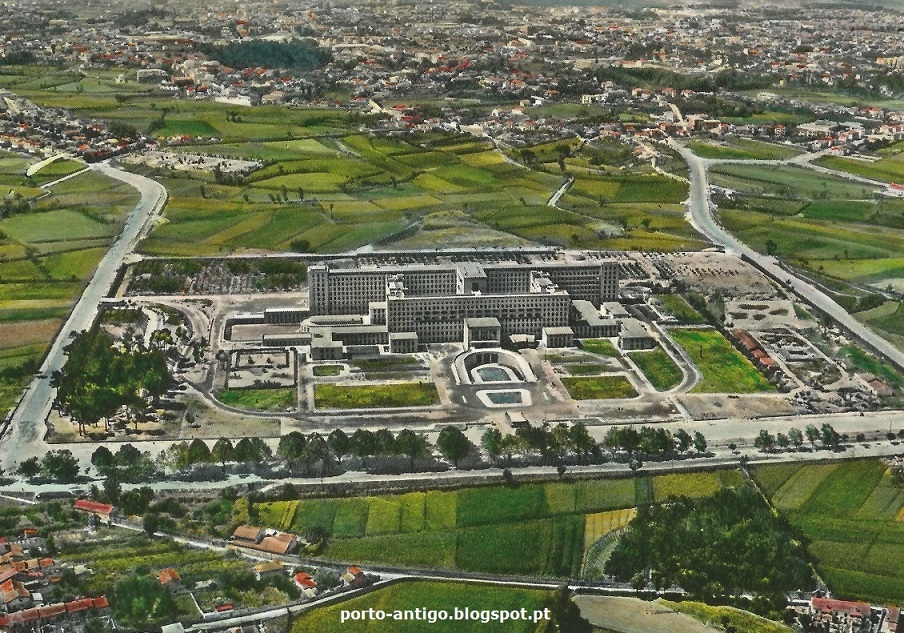 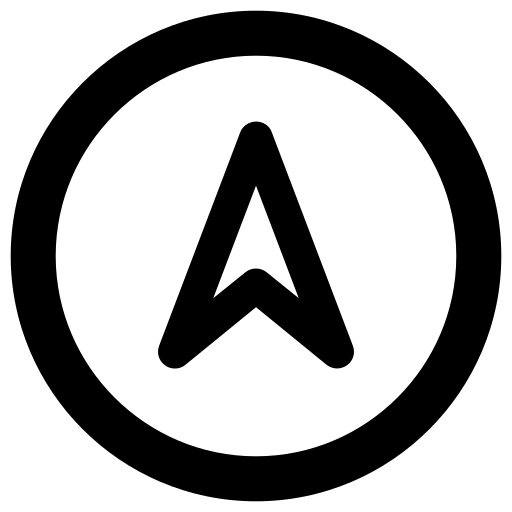 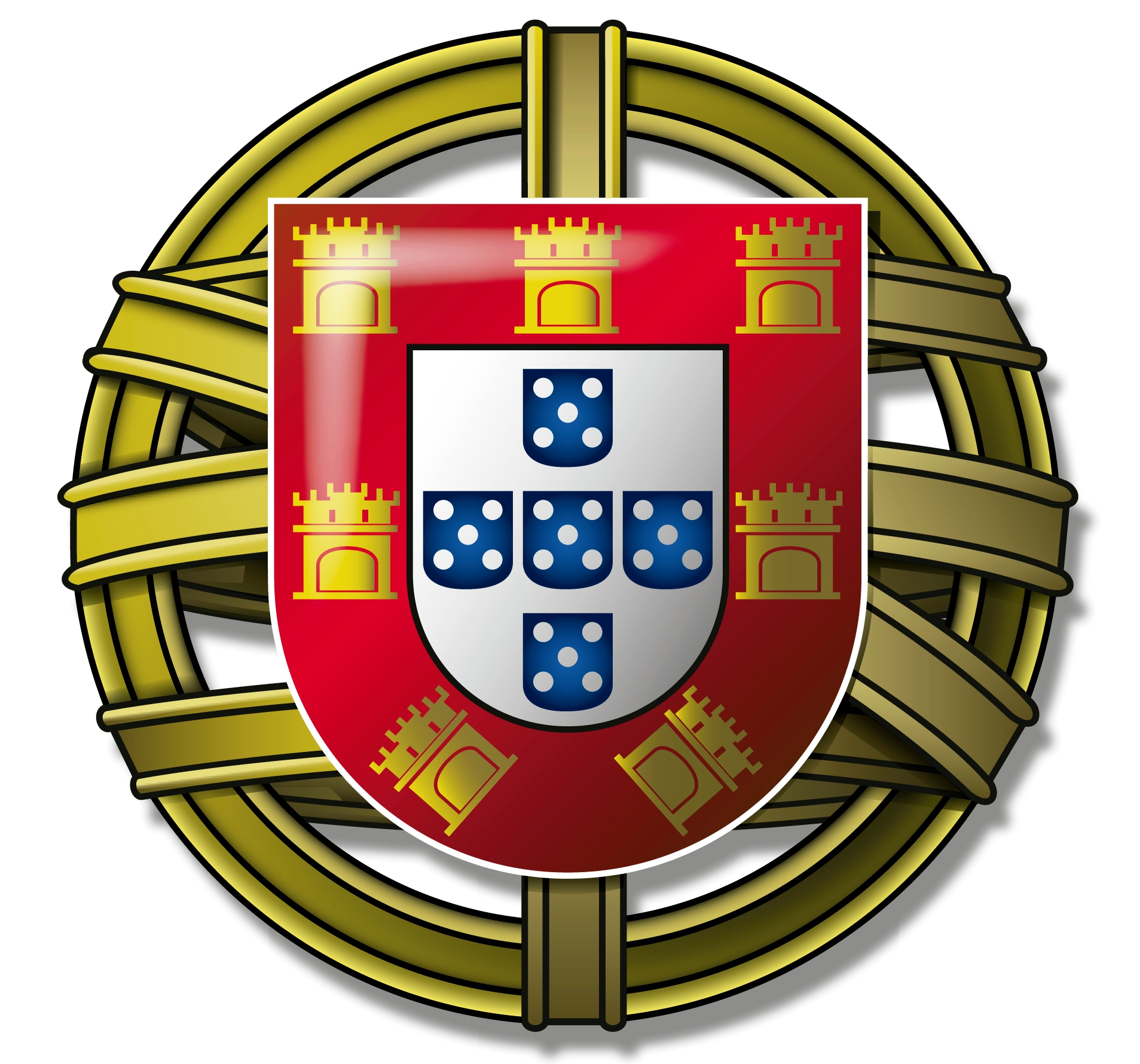 FMDUP
Cemitério de Paranhos
ESSP (IPP)
METRO
ISEP (IPP)
FPUP
I3S
FEP
Parque Urbano
Parque 
Urbano
Universidade Portucalense
Faculdade de Desporto (UP)
Hospital de São João (SNS) / Faculdade de Medicina (UP)
FEUP
IPO
ESEP (IPP)
Estrada da Circunvalação
FIG. 12 Vista aérea do Hospital de São João e arredores, Paranhos, Porto (década de 60 do século XX).
(fonte: https://porto-antigo.blogspot.pt)
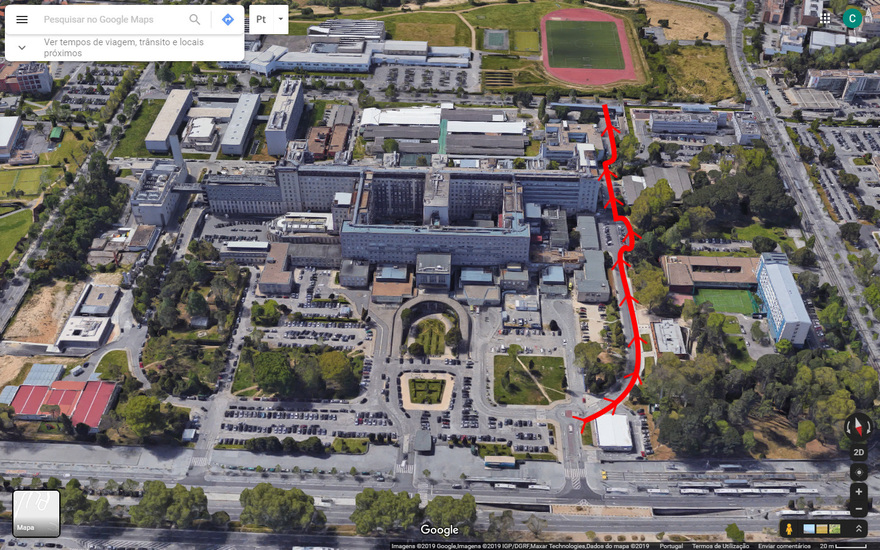 ISEP (IPP)
FEUP
Faculdade de Desporto (UP)
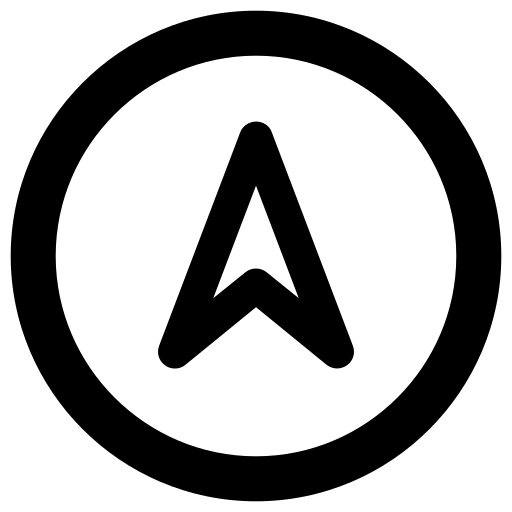 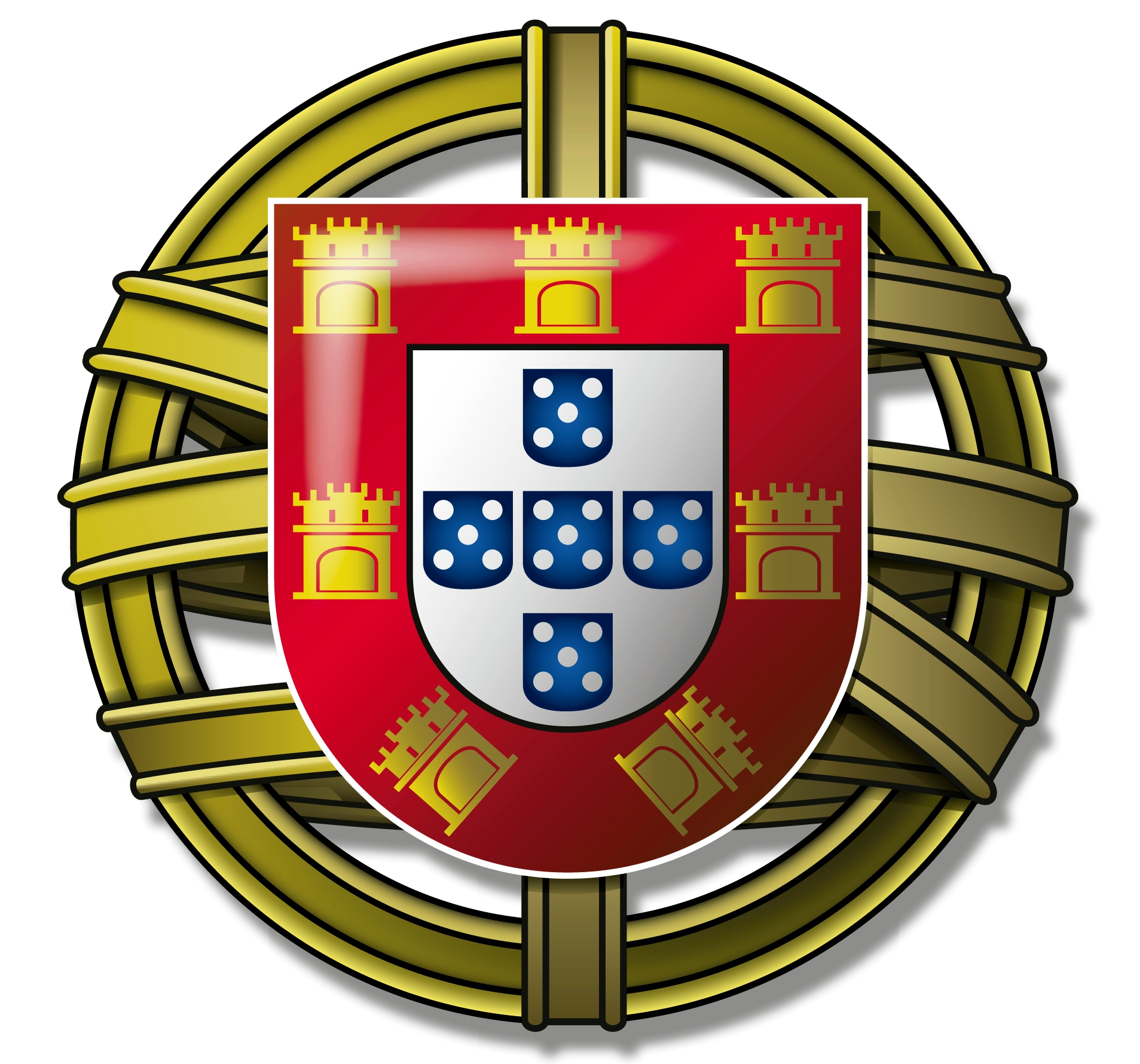 Universidade
Portucalense
Campus de 
São João
Hospital de São João (SNS) / Faculdade de Medicina (UP)
ESEP (IPP)
IPO
FIG. 13 Vista aérea do Hospital de São João e arredores, Paranhos, Porto (2019).
(fonte: https://portal-chsj.min-saude.pt)
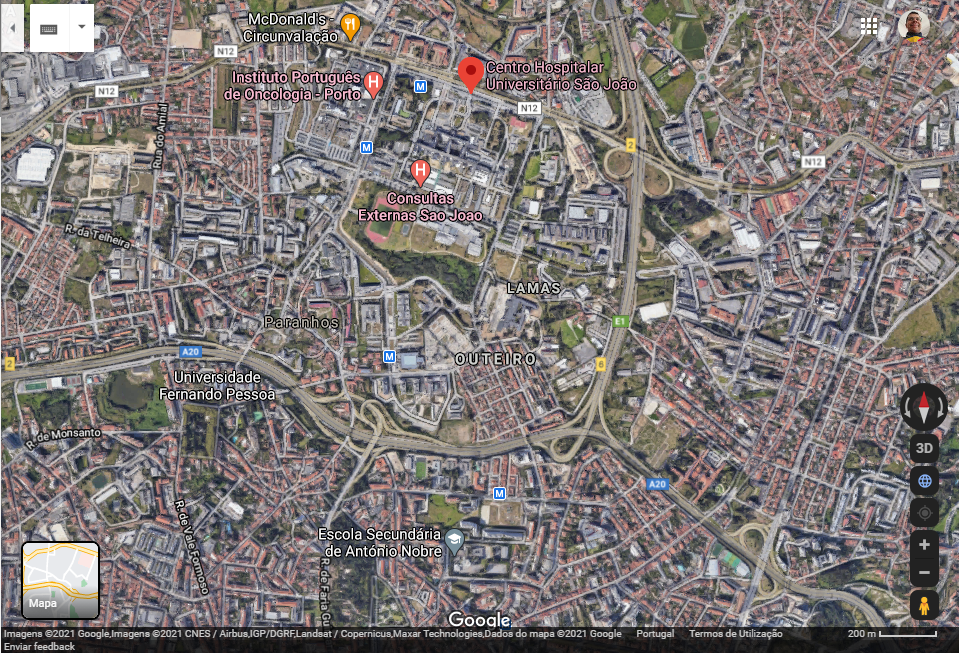 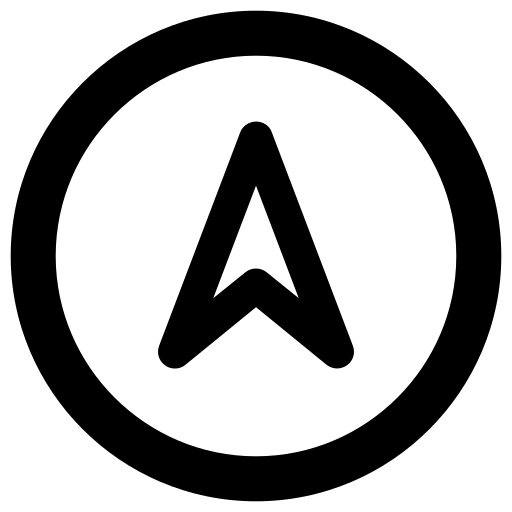 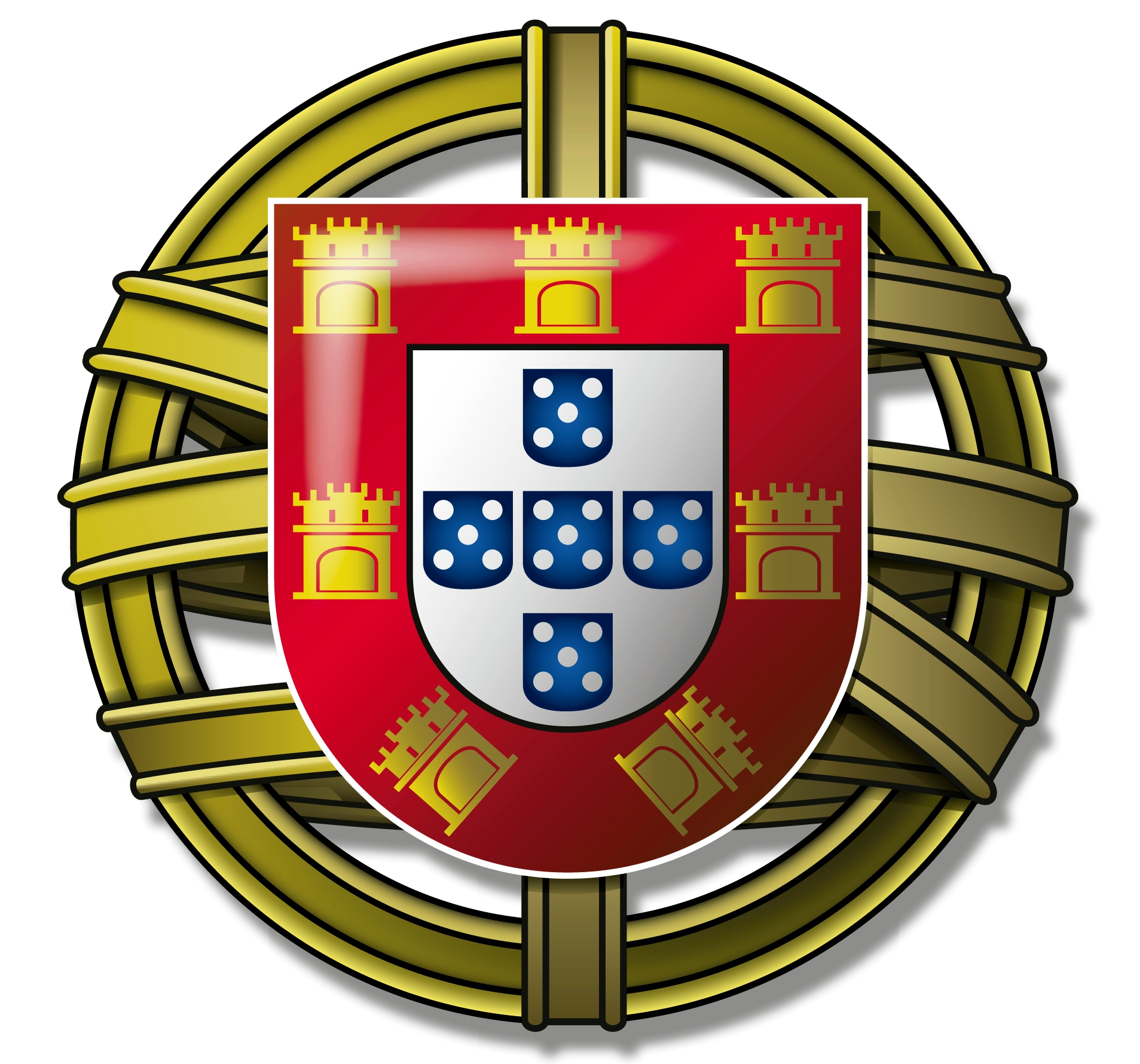 FIG. 14 Hospital de São João e arredores, Paranhos, Porto (2021).
(fonte: Google Maps – imagem de satélite)
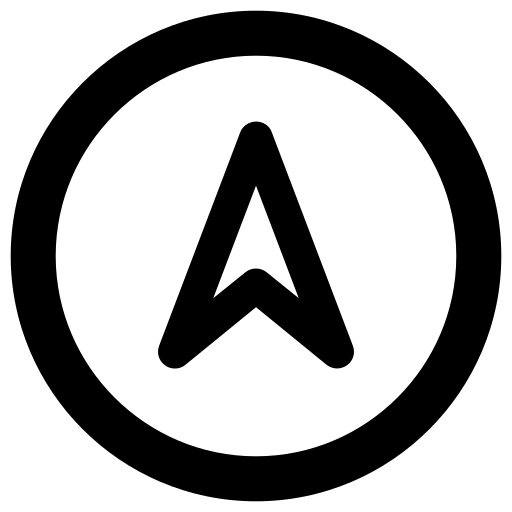 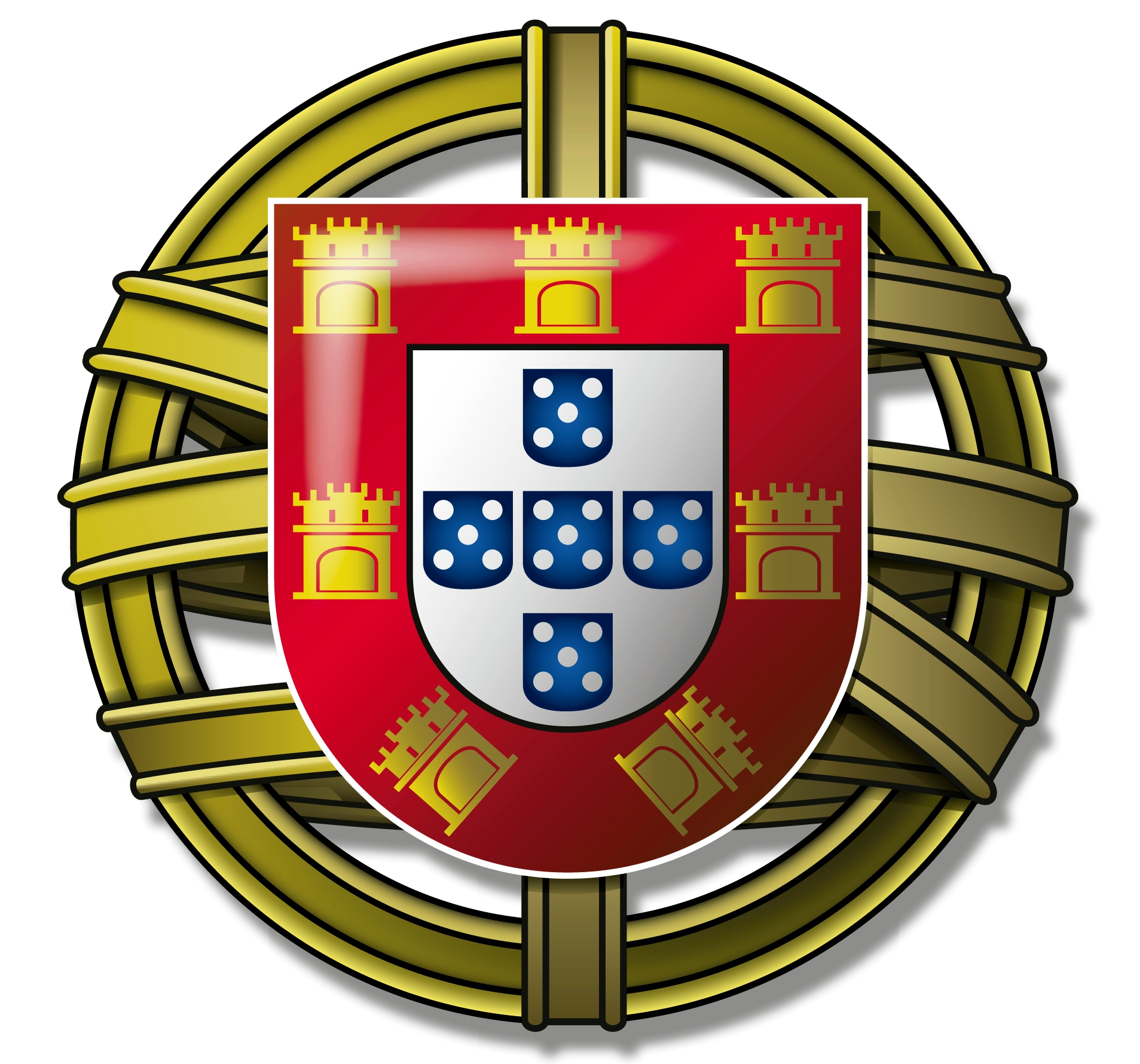 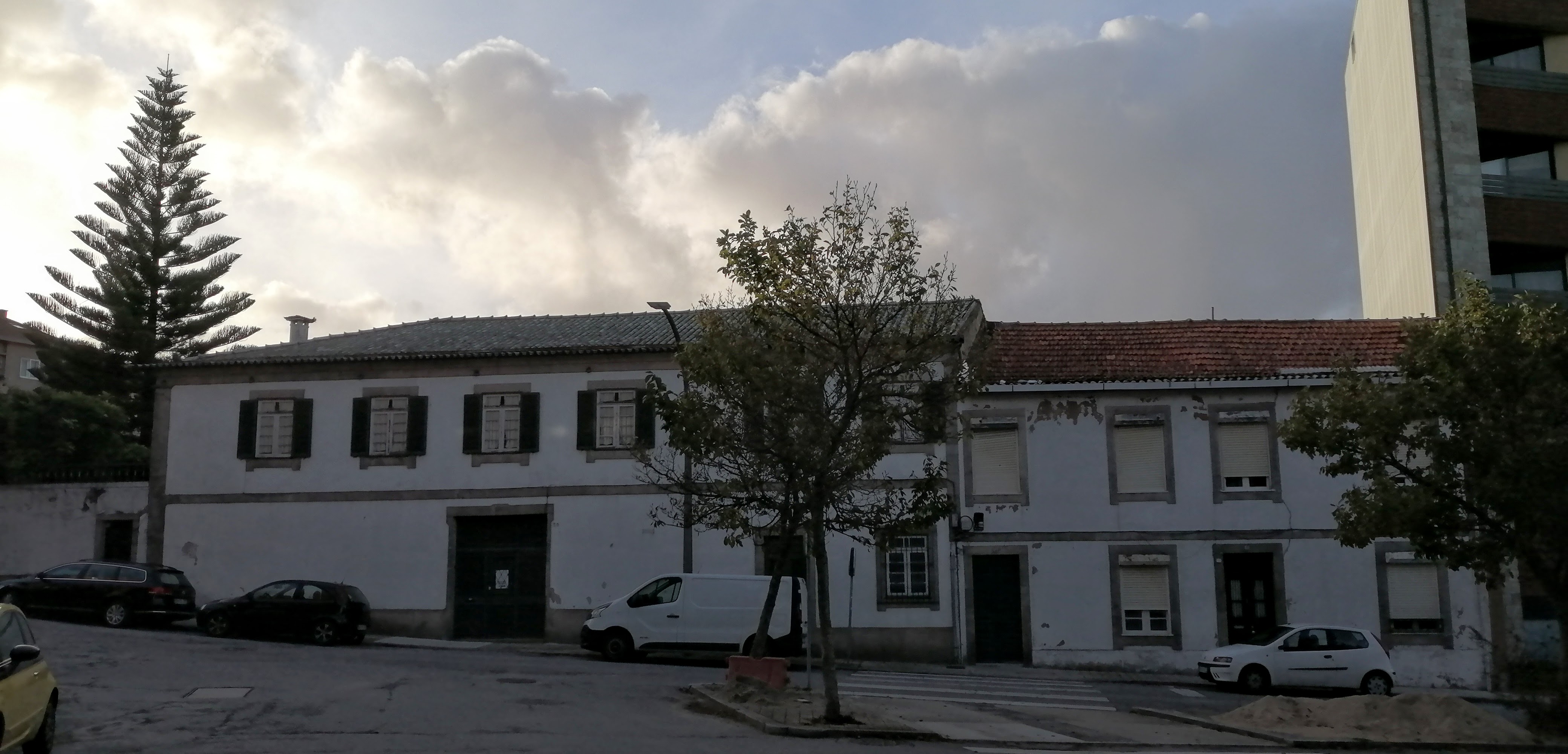 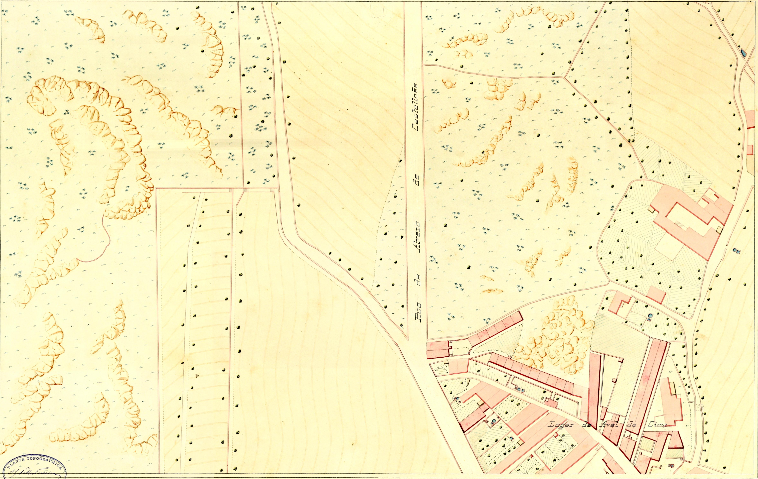 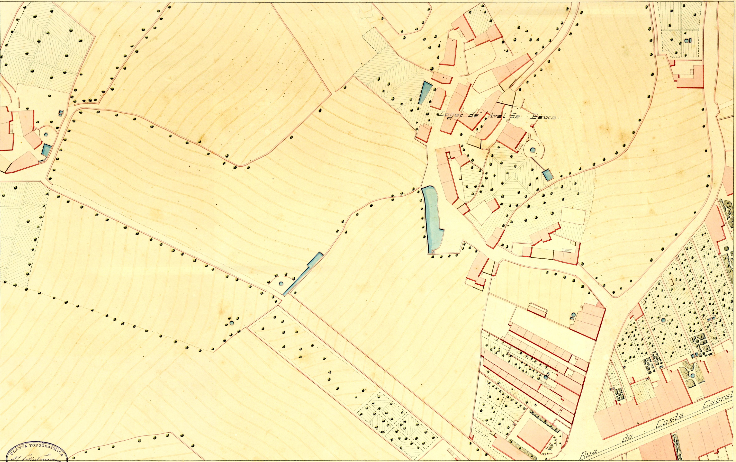 FIG. 15 Planta Topográfica da Cidade do Porto, de Telles Ferreira (1892): lugares de Aval de Cima e de Aval de Baixo.
(fonte: http://gisaweb.cm-porto.pt; levantamento da década de 80 do século XIX; desenho final colorido das Folhas 290 e 310)
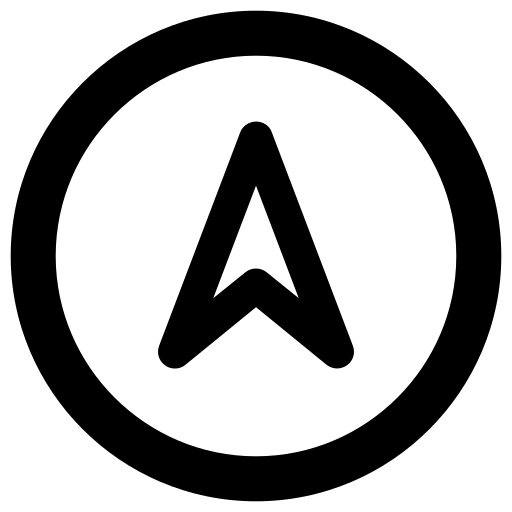 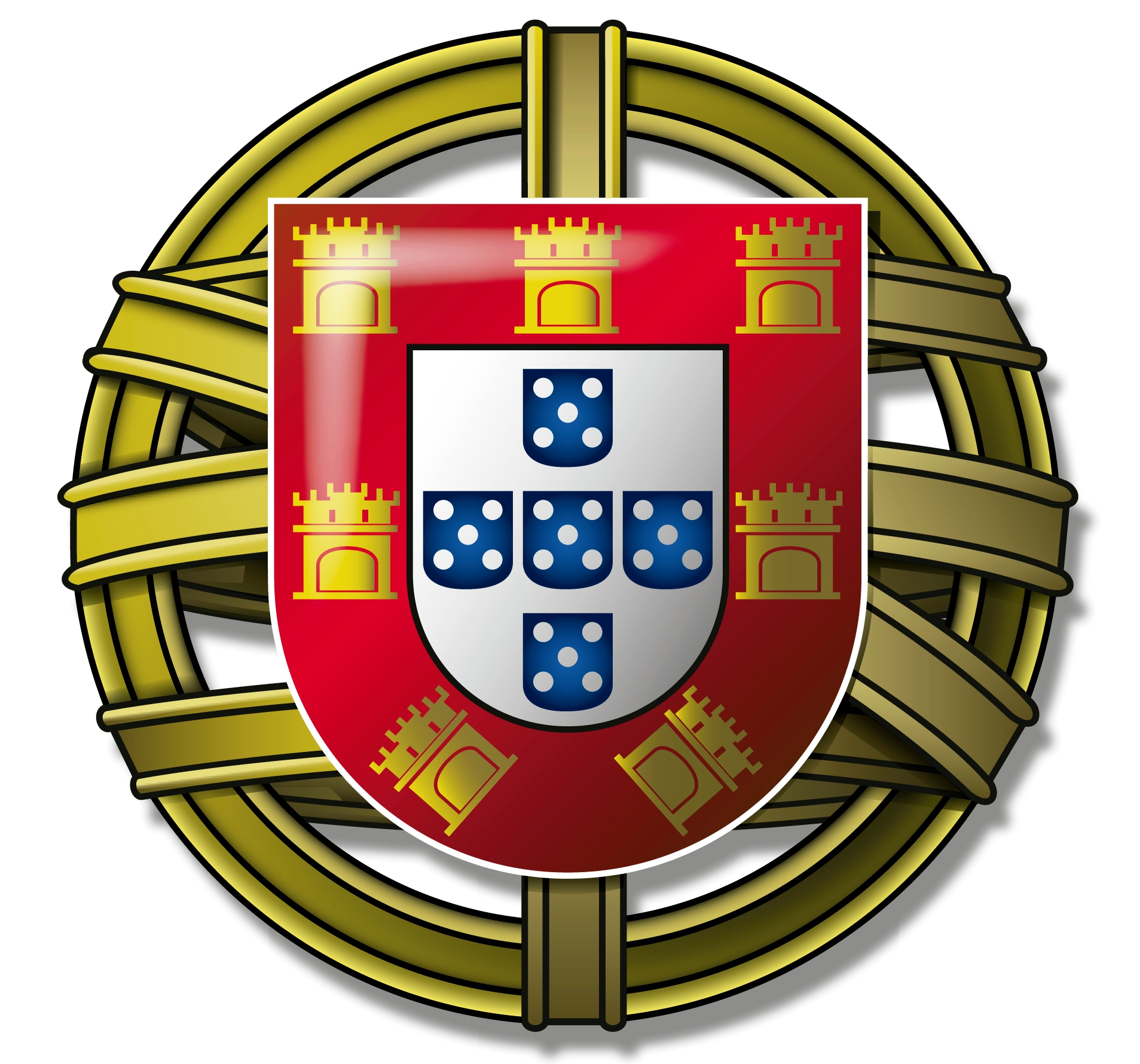 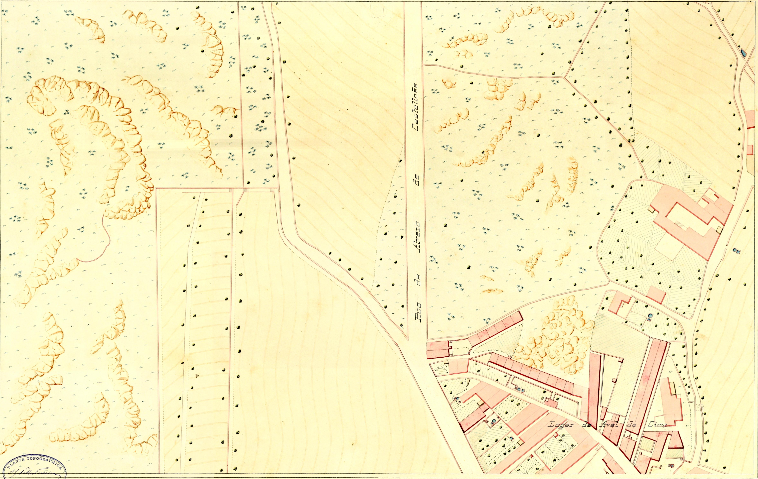 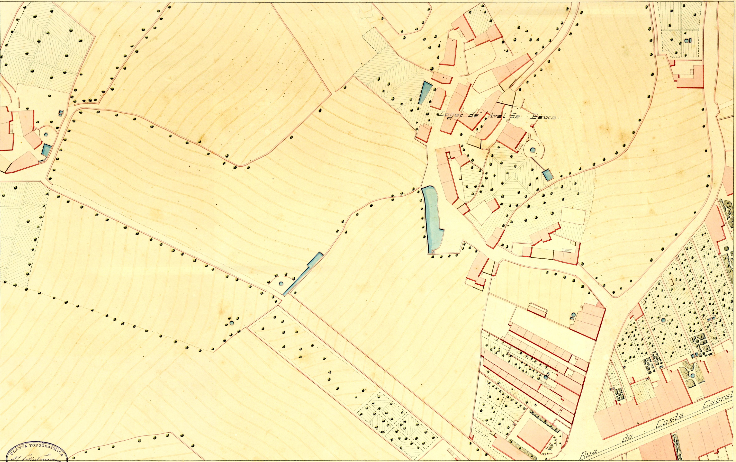 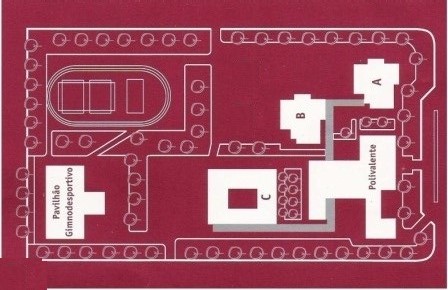 FIG. 16 Planta Topográfica da Cidade do Porto, de Telles Ferreira (1892): lugares de Aval de Cima e de Aval de Baixo.
(fonte: http://gisaweb.cm-porto.pt; levantamento da década de 80 do século XIX; desenho final colorido das Folhas 290 e 310)
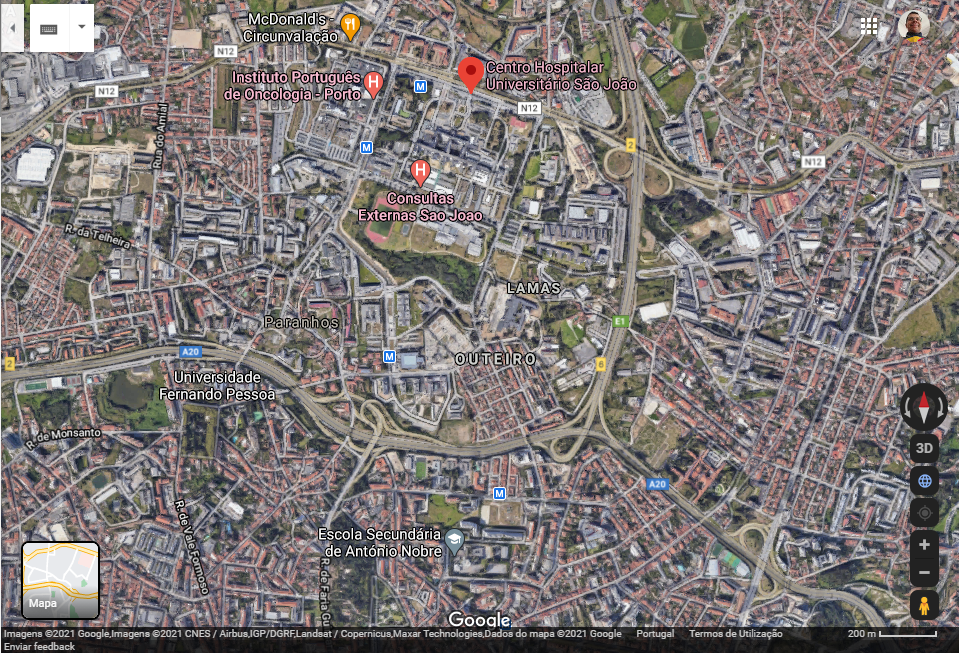 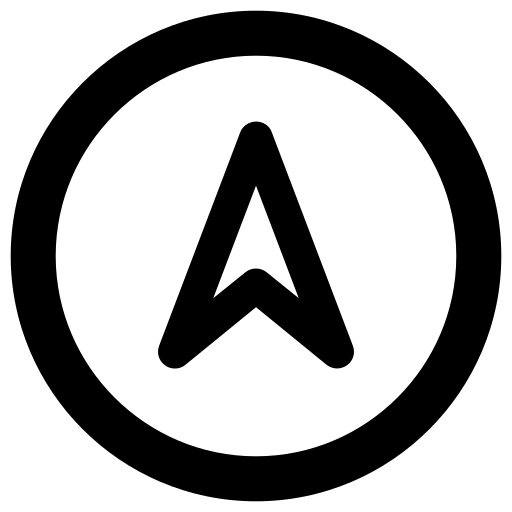 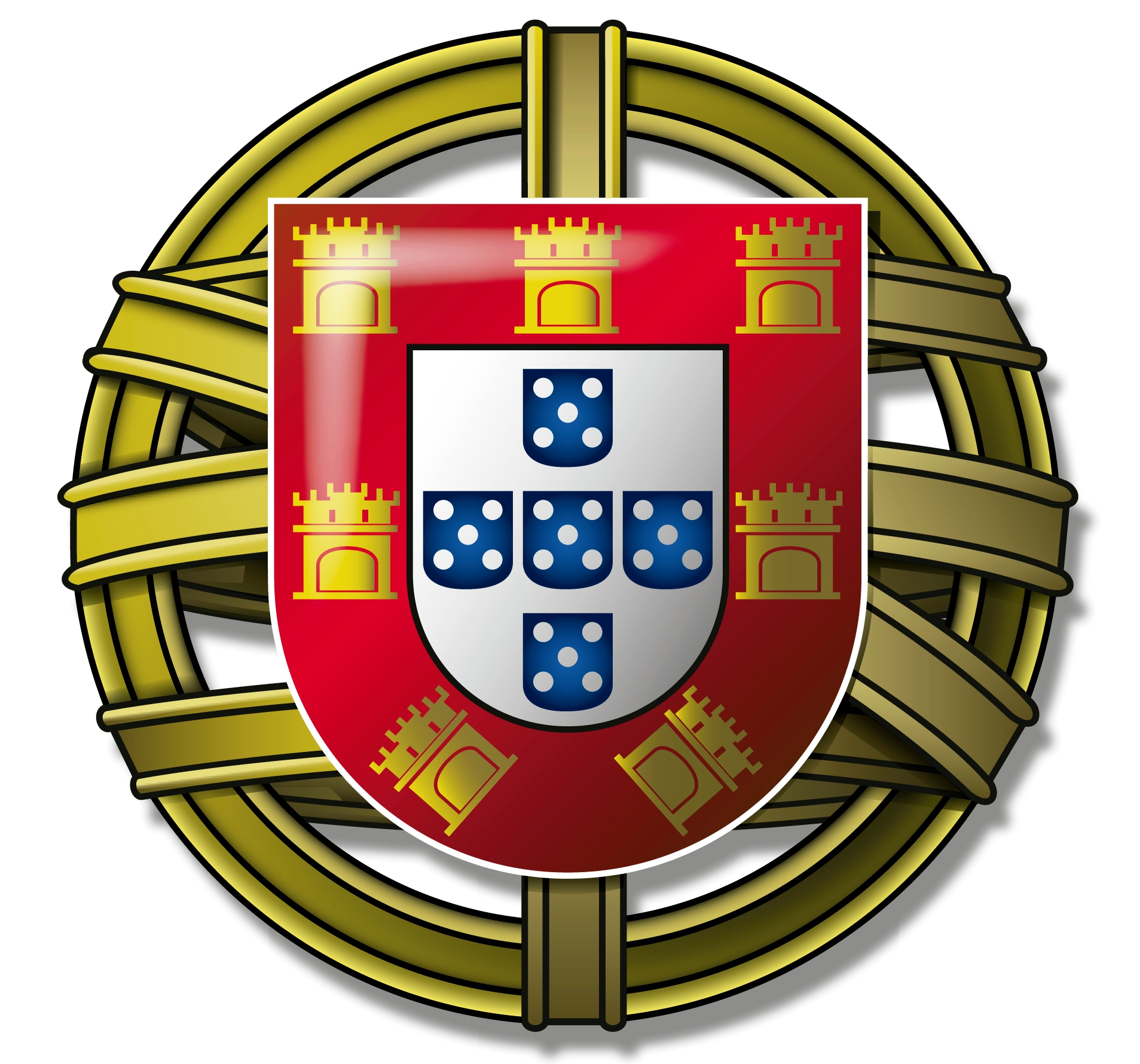 FIG. 17 Escola António Nobre e arredores (2021): lugares de Aval de Cima e de Aval de Baixo.
(fonte: Google Maps – imagem de satélite)
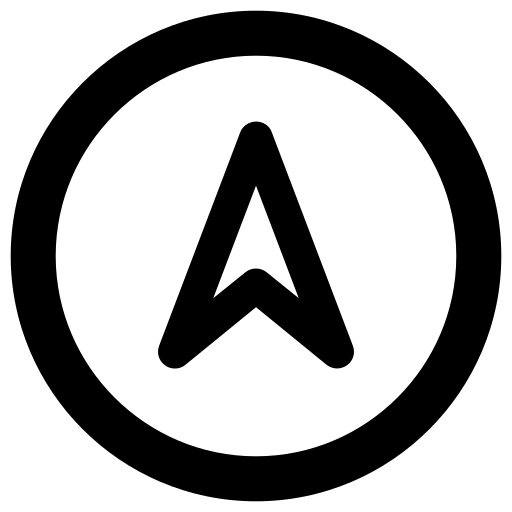 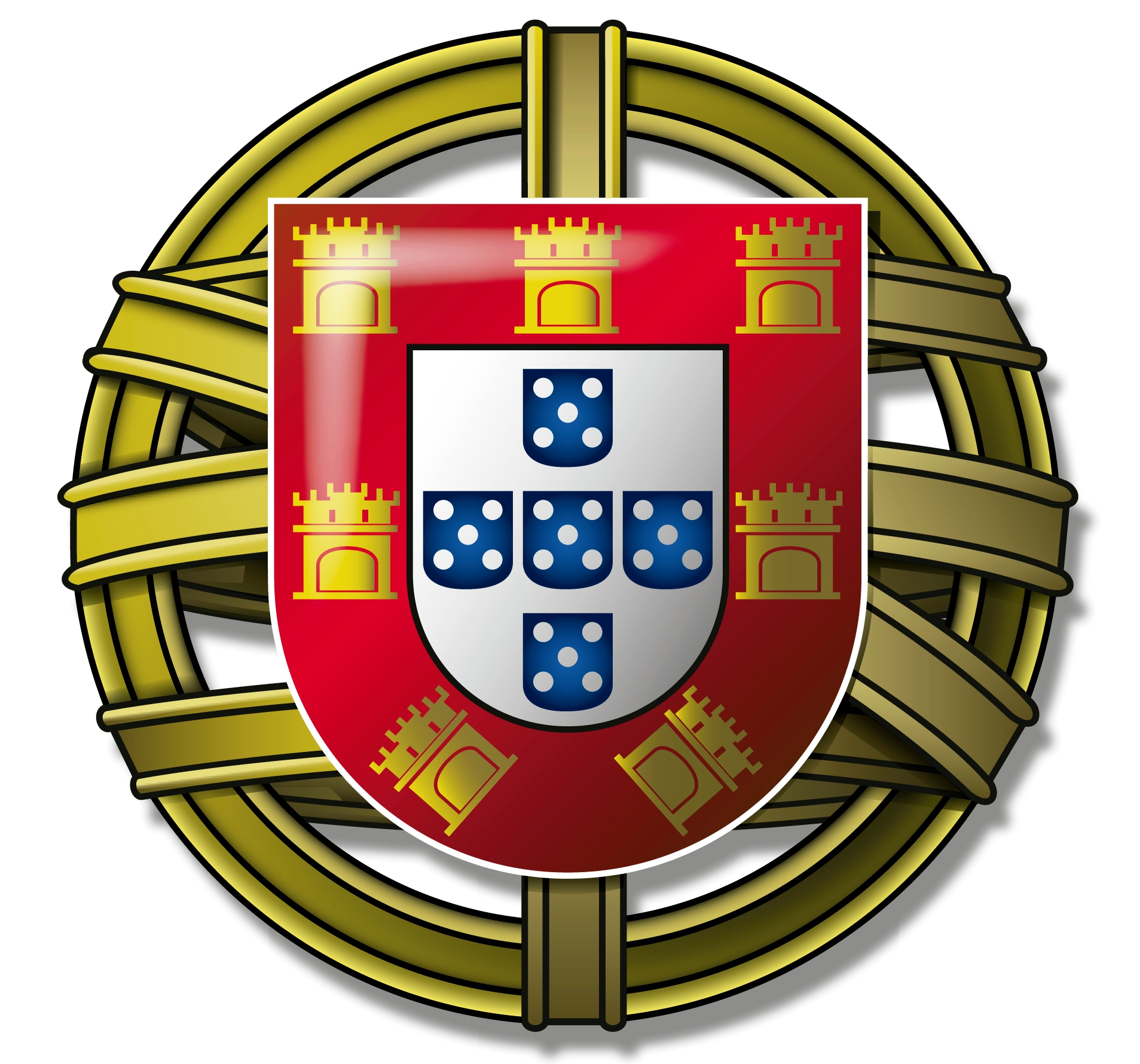 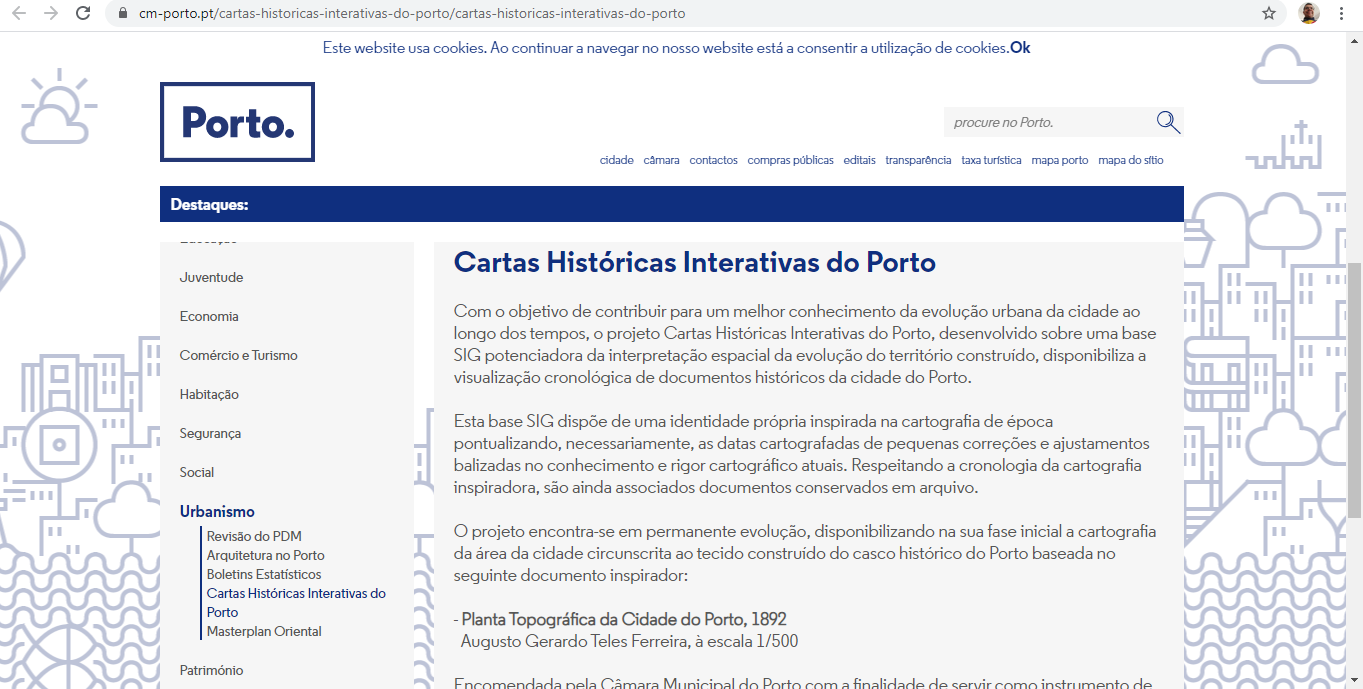 FIG. 18 Cartas Históricas Interativas do Porto (2021).
(fonte: https://cm-porto.pt)
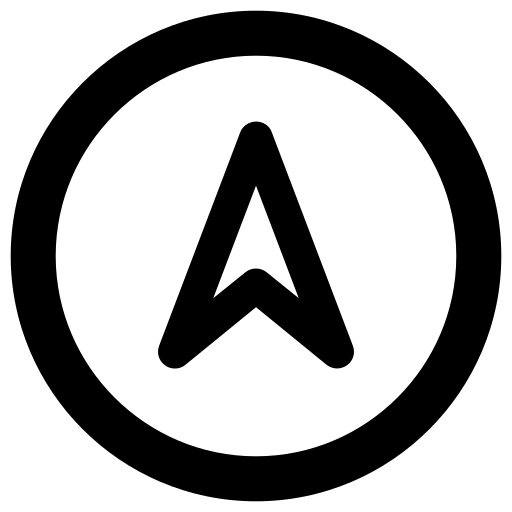 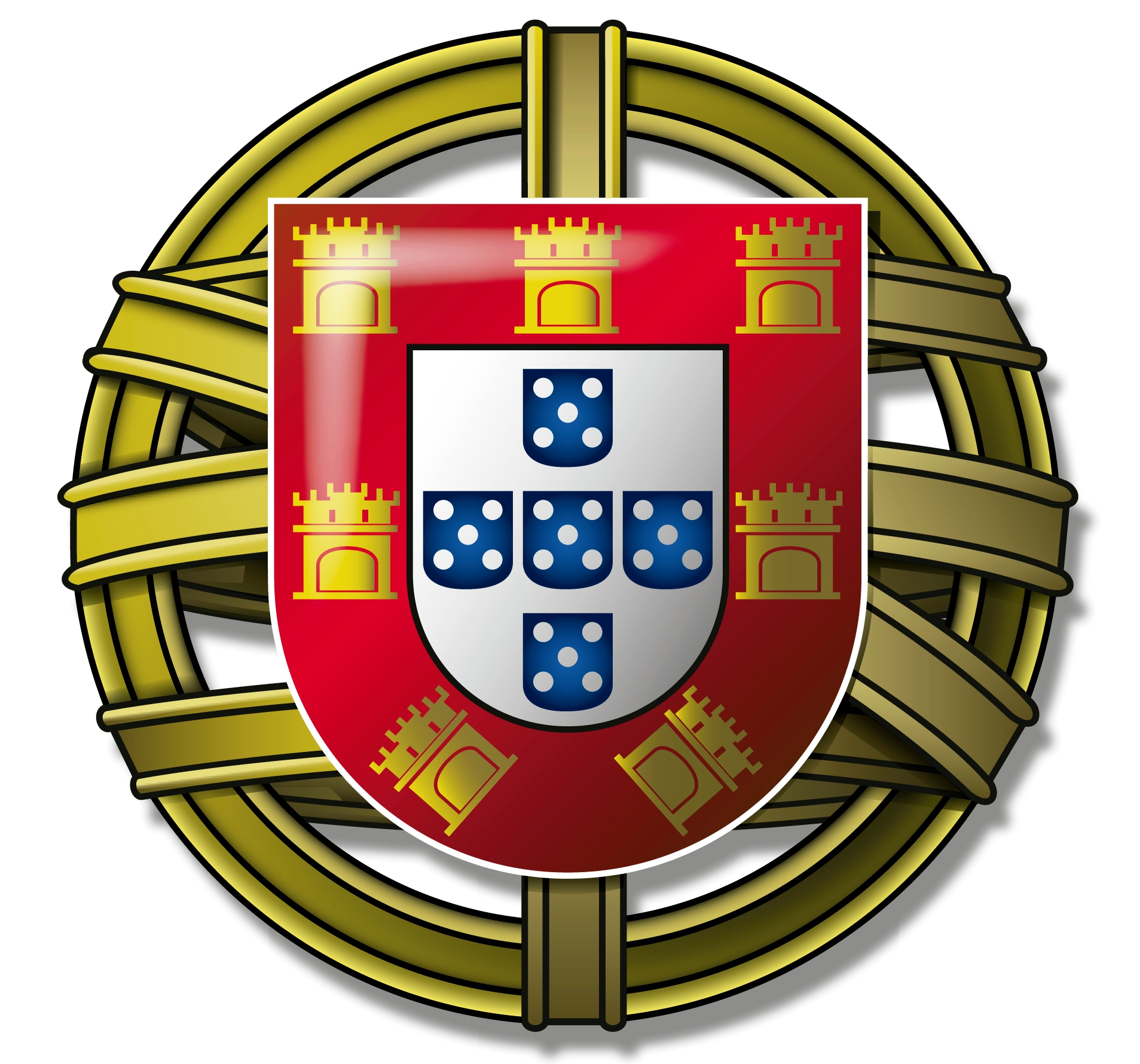 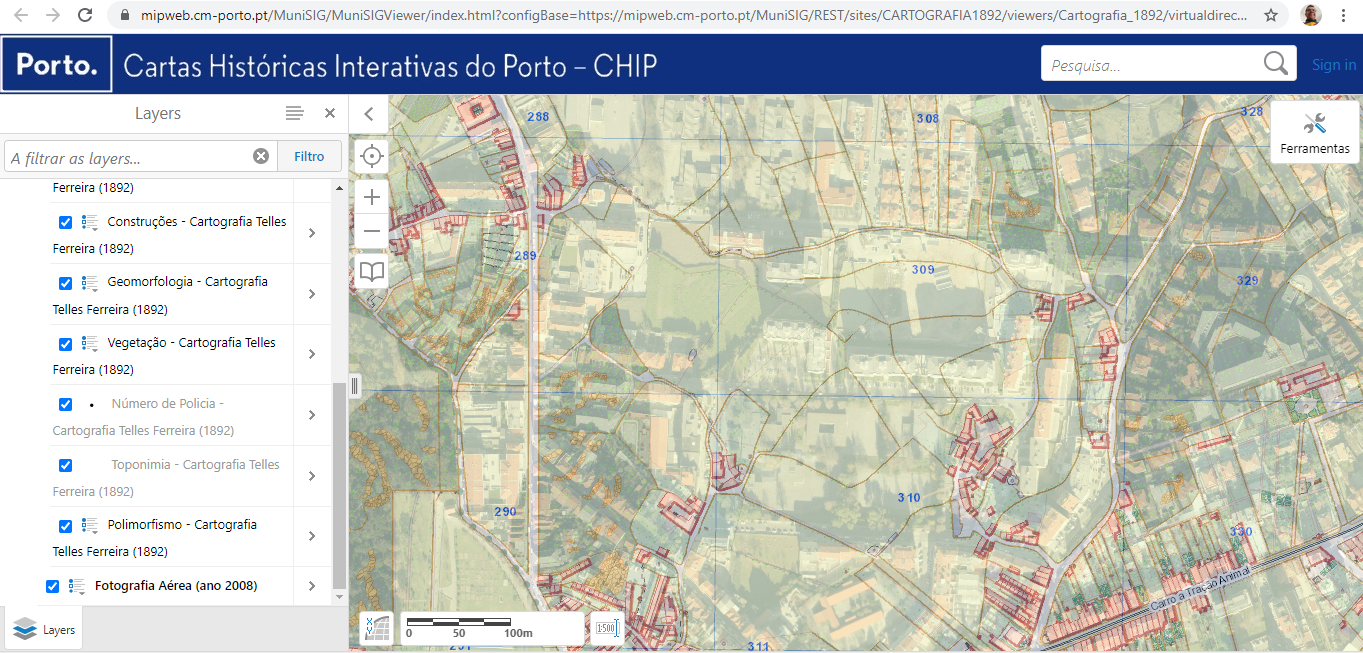 FIG. 19 Cartas Históricas Interativas do Porto (2021).
(fonte: https://cm-porto.pt)
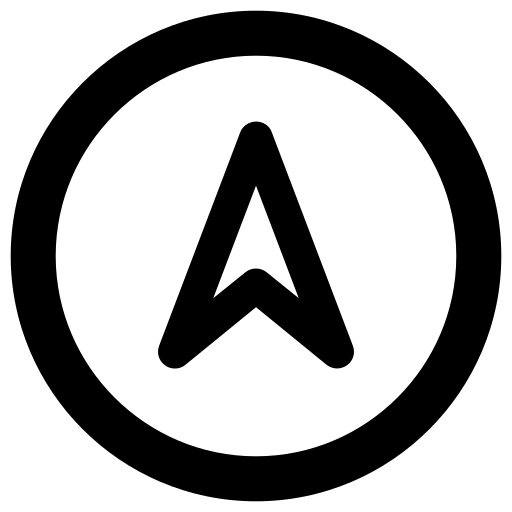 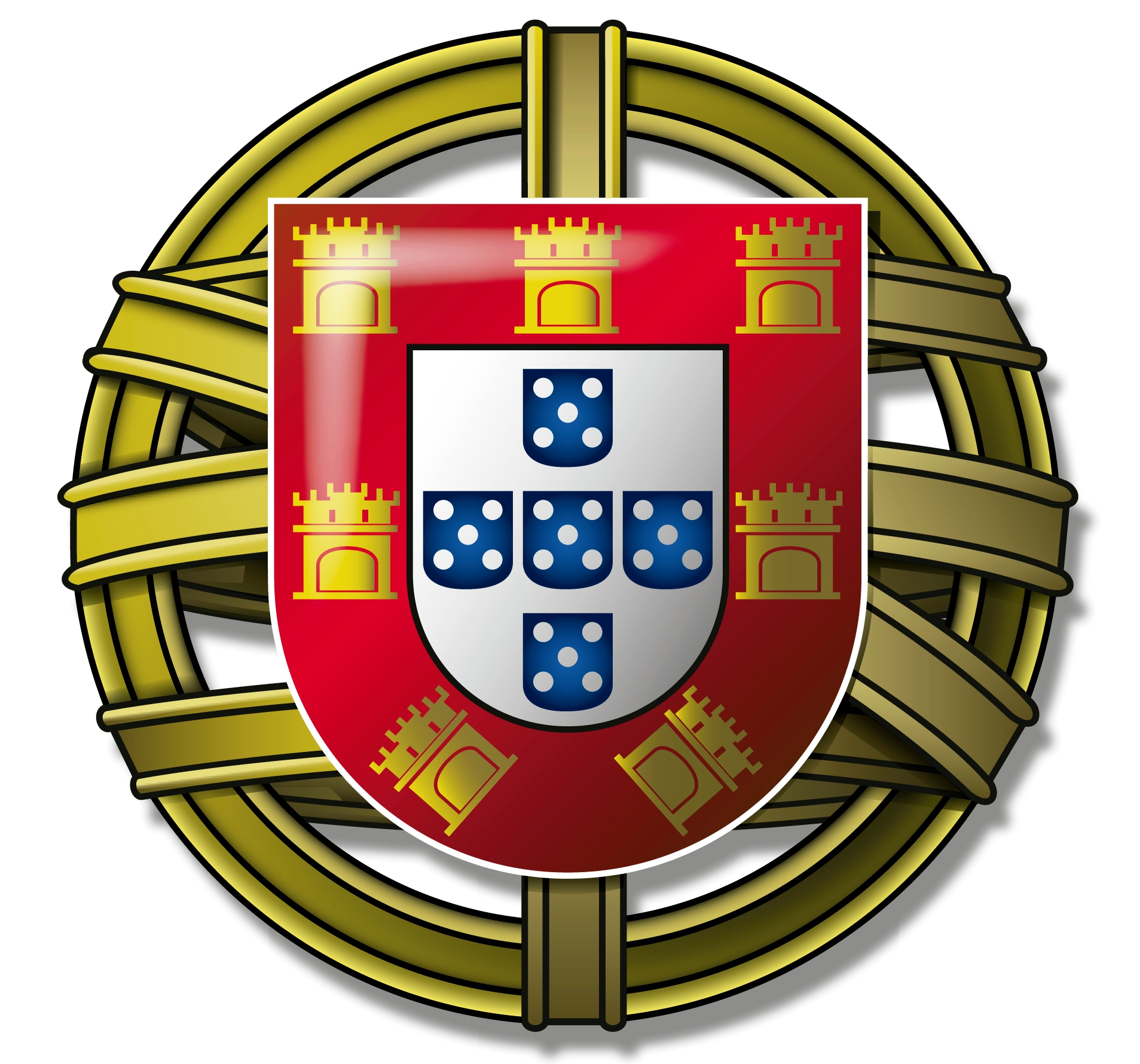 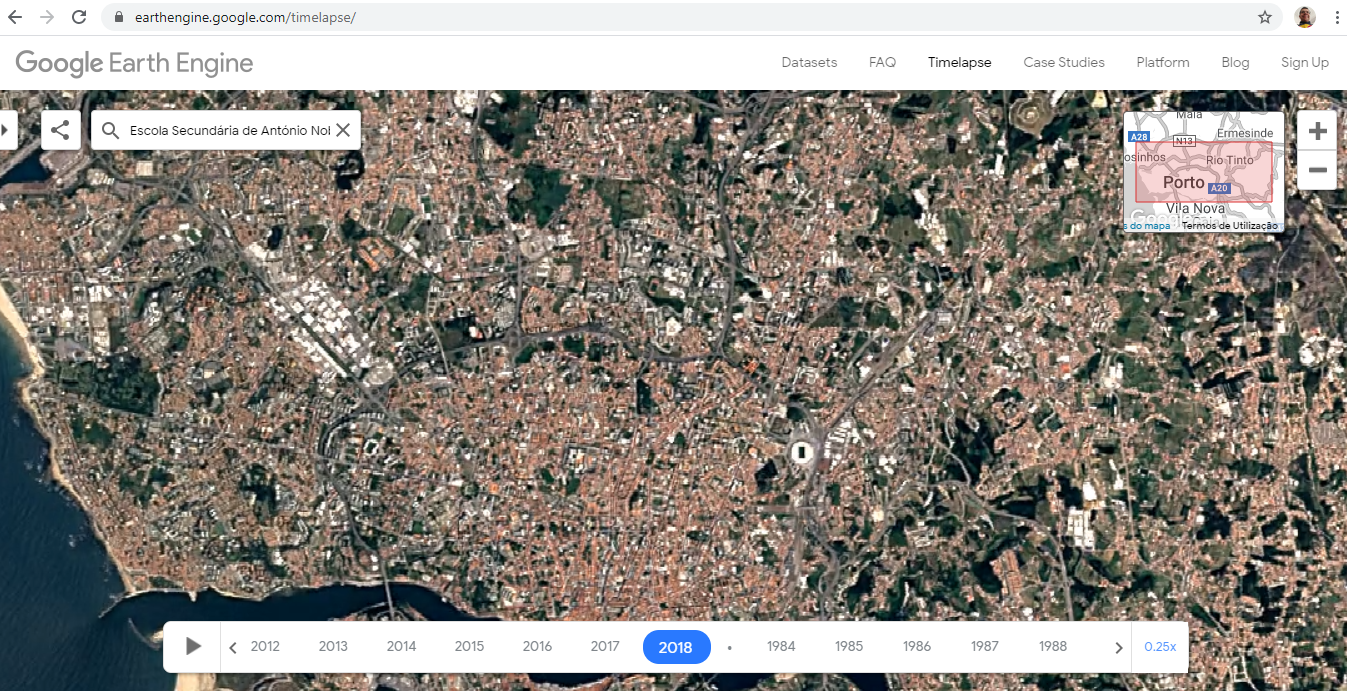 FIG. 20 Porto entre datas: 1984-2018 (2021).
(fonte: Google Earth Engine – time lapse – imagens de satélite)
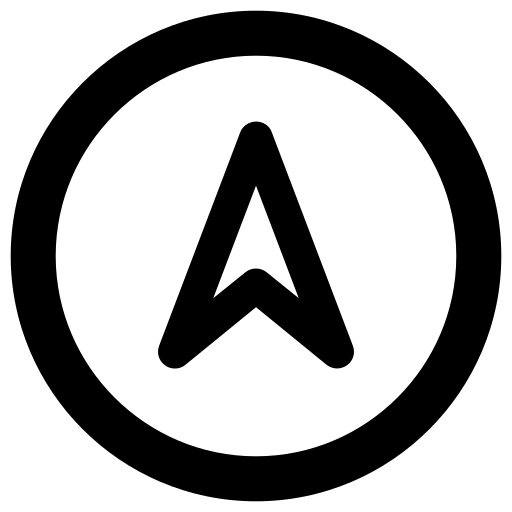 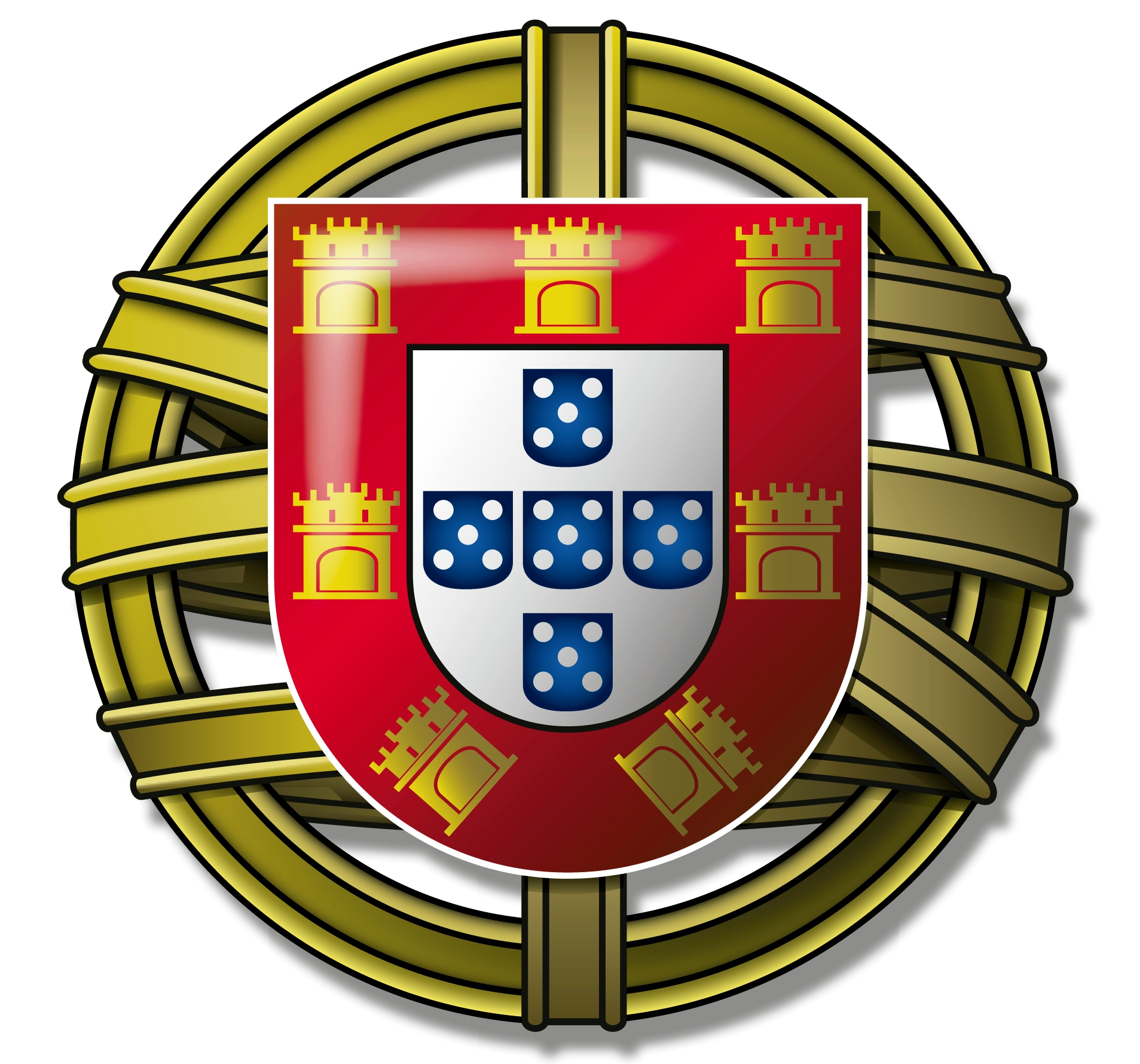 TEMA: 3. OS ESPAÇOS ORGANIZADOS PELA POPULAÇÃO

SUBTEMA: 3.1 – As áreas rurais em mudança
CONTEÚDO: 3.1.1 – As fragilidades dos sistemas agrários
CONTEÚDO: 3.1.2 – A agricultura portuguesa e a Política Agrícola Comum
CONTEÚDO: 3.1.3 – As novas oportunidades para as áreas rurais

SUBTEMA: 3.2 – As áreas urbanas: dinâmicas internas
CONTEÚDO: 3.2.1 – A organização das áreas urbanas
CONTEÚDO: 3.2.2 – A expansão urbana
CONTEÚDO: 3.2.3 – Problemas urbanos

SUBTEMA: 3.3 – A rede urbana e as novas relações cidade-campo
CONTEÚDO: 3.3.1 – As características da rede urbana
CONTEÚDO: 3.3.2 – A reorganização da rede urbana
CONTEÚDO: 3.3.3 – As parcerias entre cidades e mundo rural

[…]
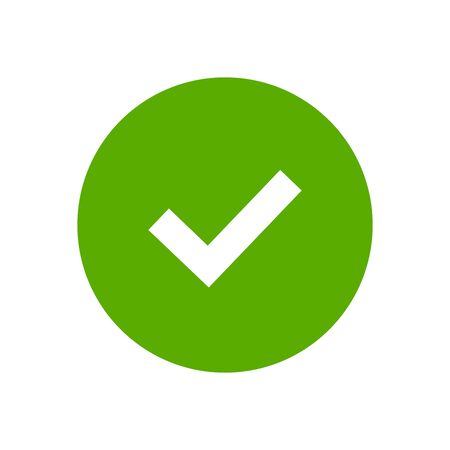 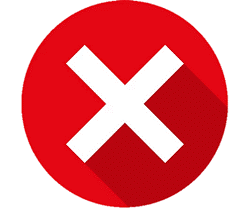 Extraído do Programa de Geografia A, Ministério da Educação, 2001.
Fonte: www.dge.mec.pt (acedido em 24-01-2020).
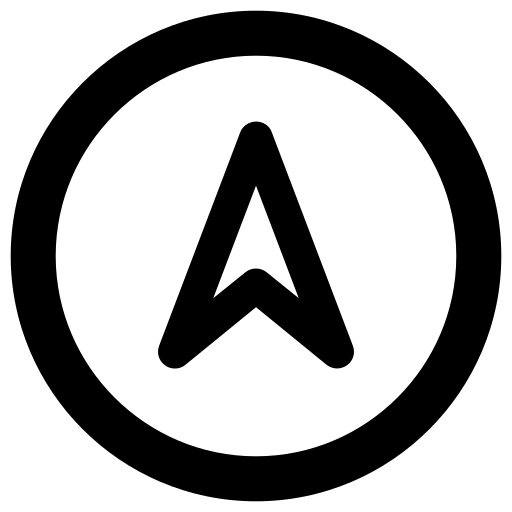 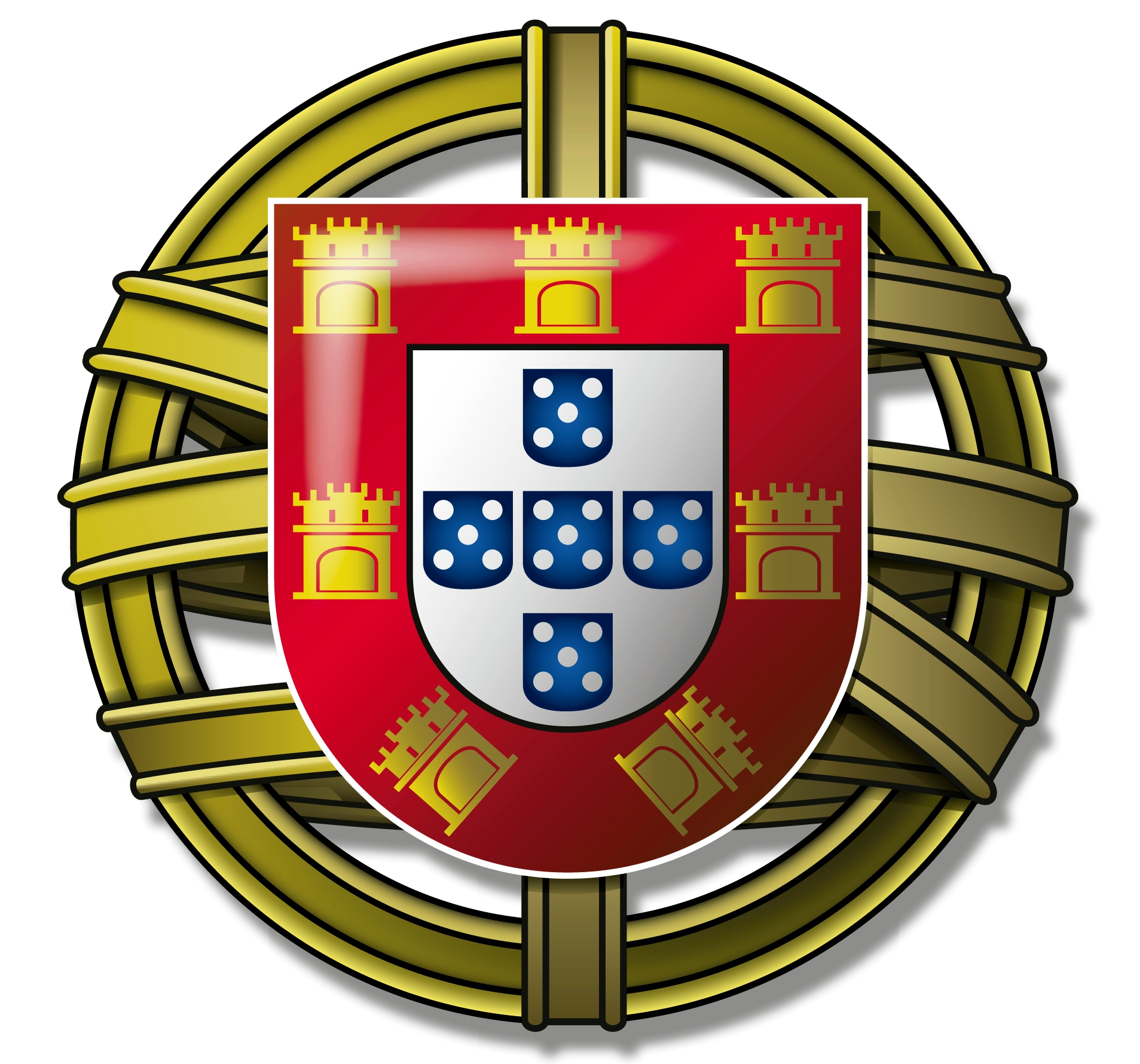 TEMA: 3. OS ESPAÇOS ORGANIZADOS PELA POPULAÇÃO

SUBTEMA: 3.2 – As áreas urbanas: dinâmicas internas

Conceitos: acessibilidade, área funcional, área metropolitana, CBD/Baixa ou centro da cidade, centro urbano/cidade, diferenciação funcional, diferenciação social, espaço urbano, expansão urbana, fator de localização industrial, função rara/vulgar, função urbana, gentrificação ou nobilitação urbana, malha urbana, movimento pendular, POLIS, planos municipais de ordenamento do território (Plano Diretor Municipal, Plano de Urbanização, Plano de Pormenor), periurbanização, população urbana, reabilitação urbana, requalificação urbana, renda locativa, renovação urbana, rurbanização, suburbanização, taxa de urbanização, pressão urbanística.
Extraído das Aprendizagens Essenciais de Geografia A, Ministério da Educação, 2018.
Fonte: www.dge.mec.pt (acedido em 24-01-2020).
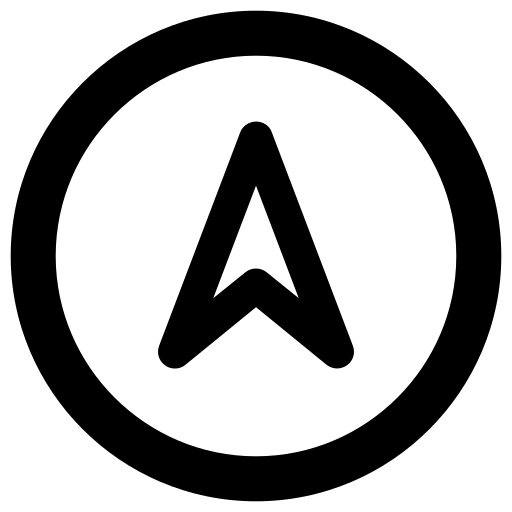 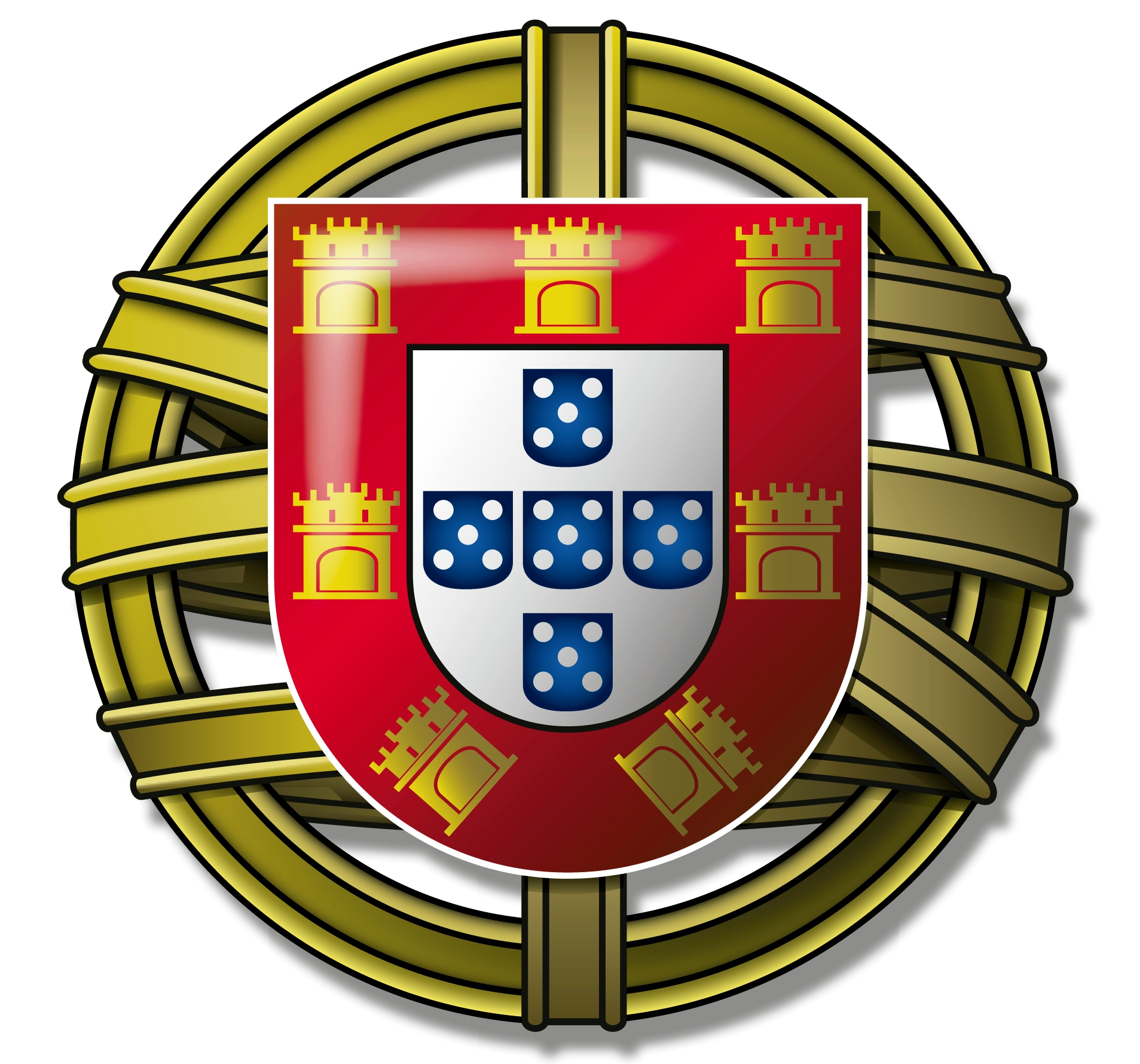 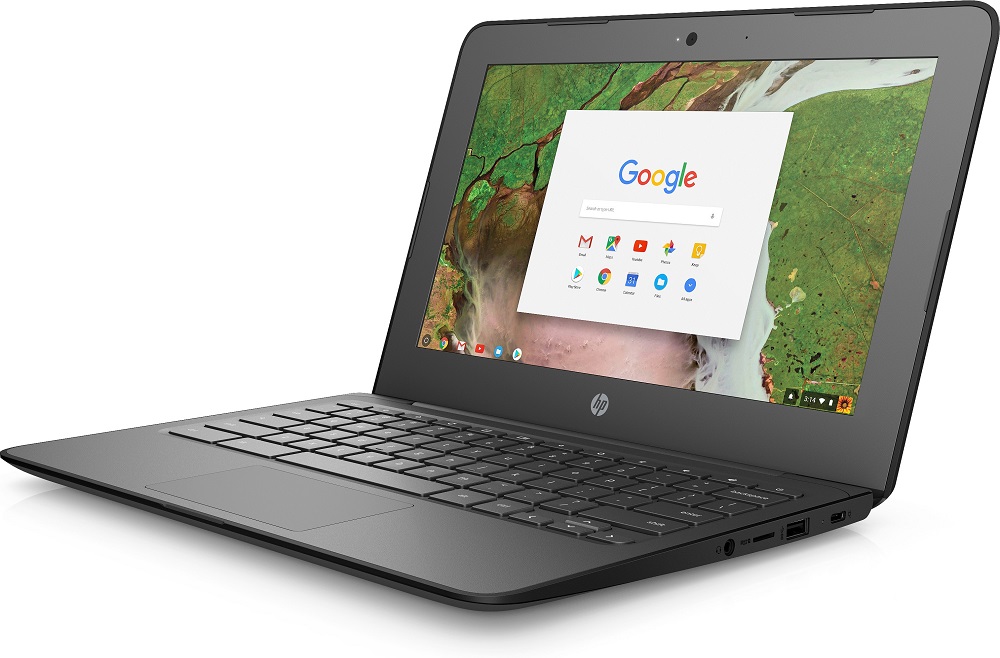 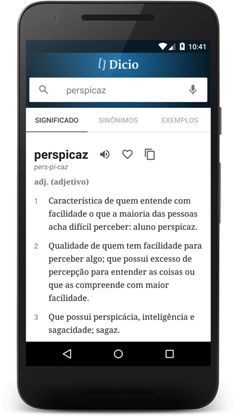 TOCA A TRABALHAR!
www.ine.pt [Instituto Nacional de Estatística – Recenseamentos Gerais da População – desde 1864]
http://gisaweb.cm-porto.pt [Arquivo Municipal do Porto] / www.adporto.dglab.gov.pt [Arquivo Distrital do Porto]
https://digitarq.cpf.arquivos.pt [Arquivo do Centro Português de Fotografia] / www.cinemateca.pt [Cinemateca Portuguesa]
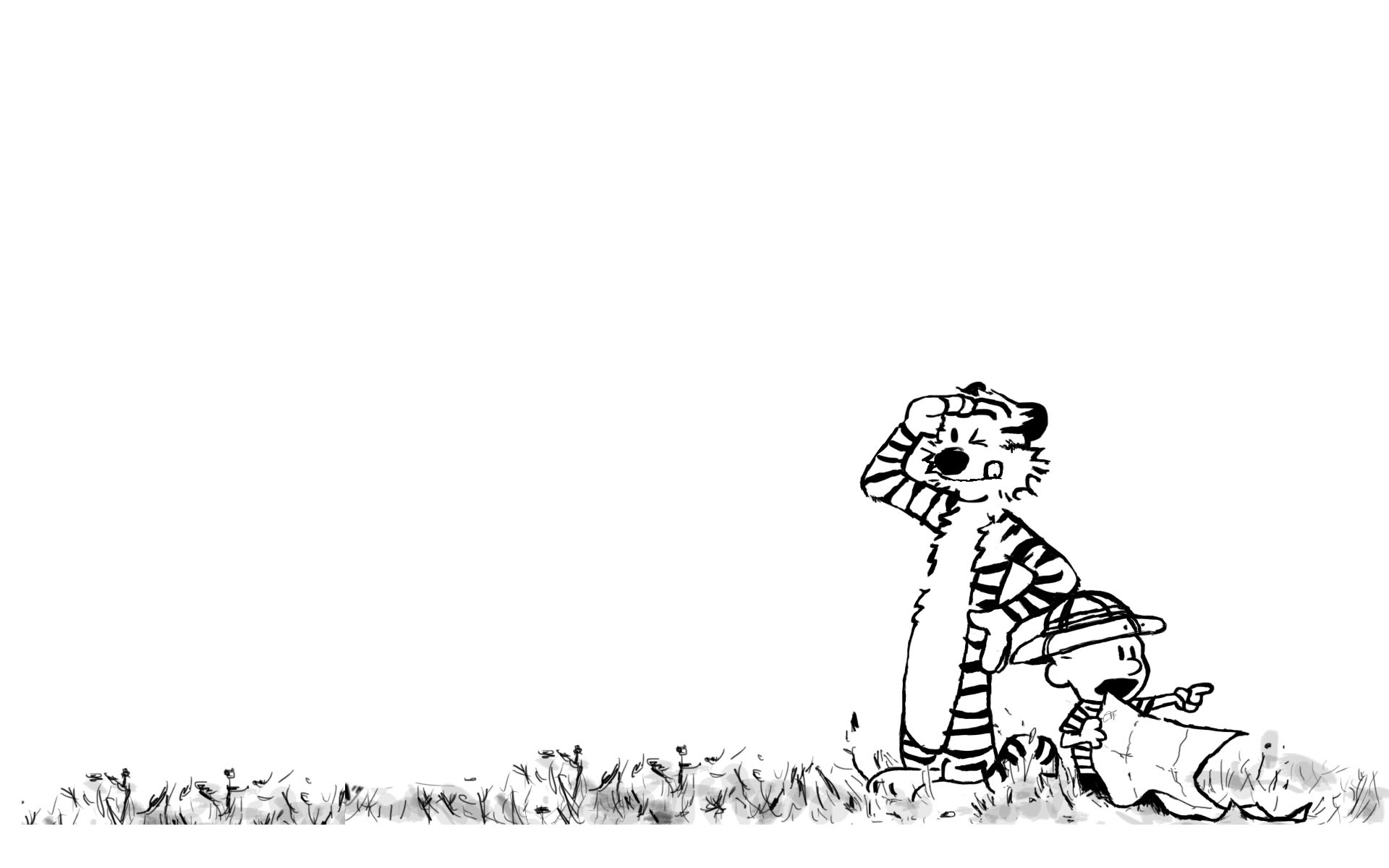 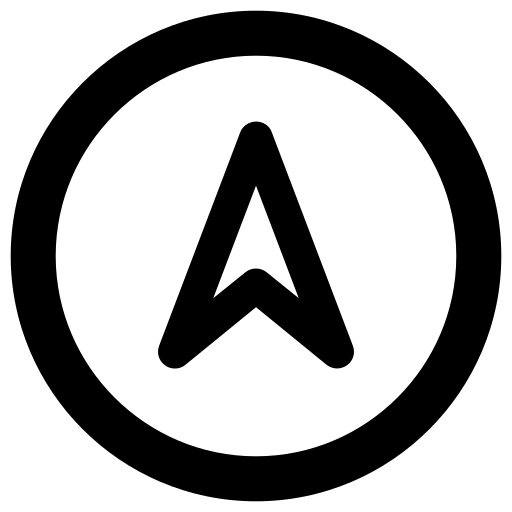 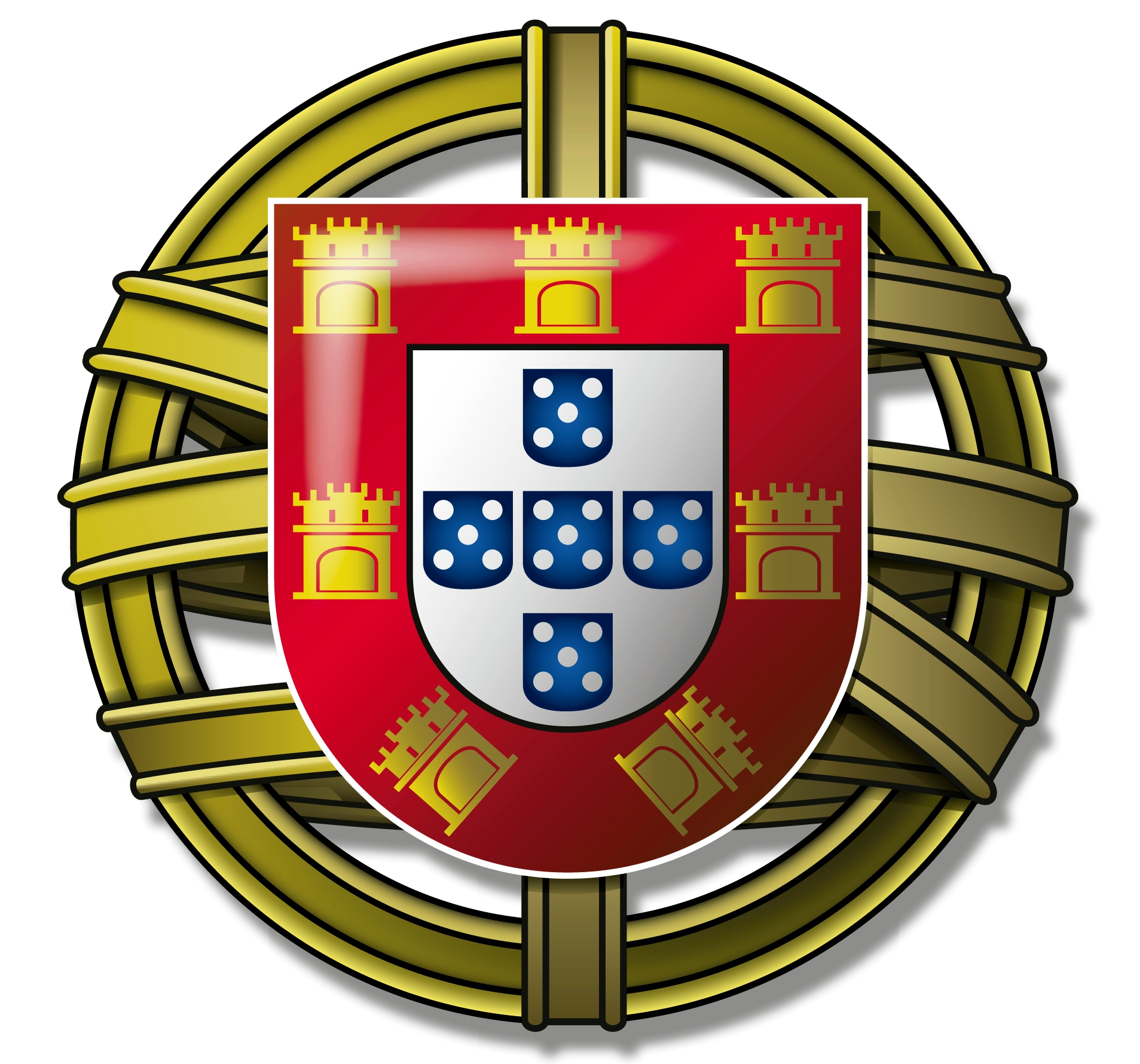 MUITO OBRIGADO!
Vamos descobrir Paranhos com a Geografia A!
Vamos estar com atenção a Portugal!
Vamos TODOS terminar o ano em beleza!
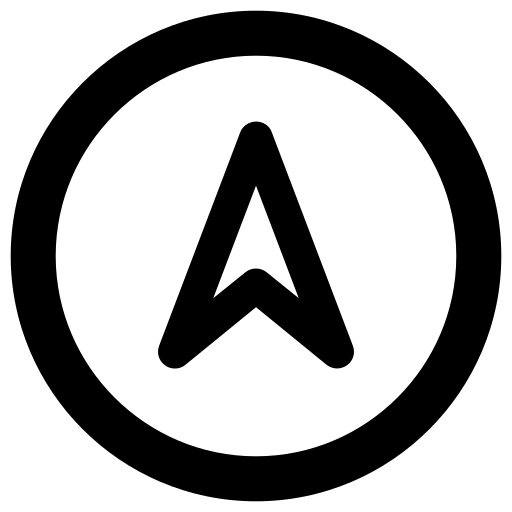 GEOGRAFIA A – 11.º ANO
TEMA 3 / SUBTEMA 3.2.
Agrupamento de Escolas António Nobre
© Miguel Coelho 2021